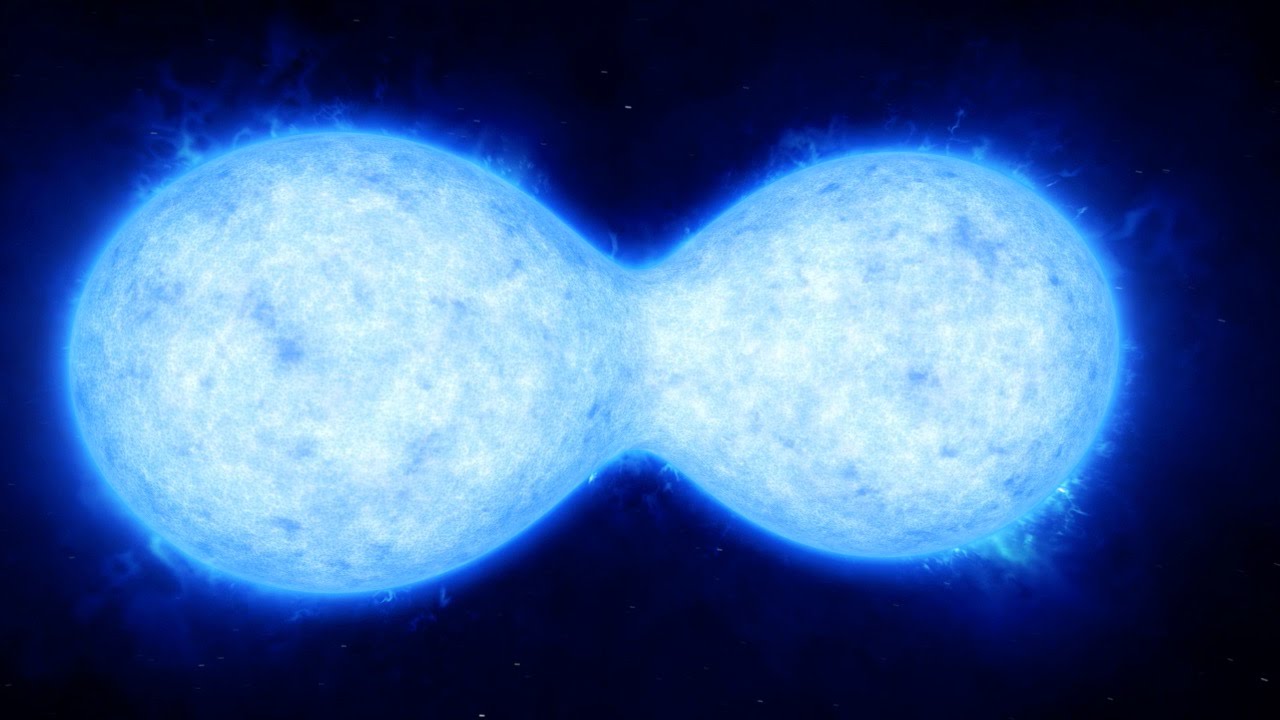 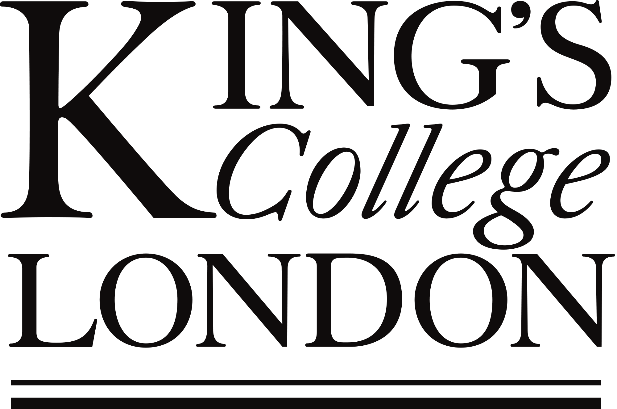 Thomas Helfer - KCL
1
Thomas Helfer - KCL
2
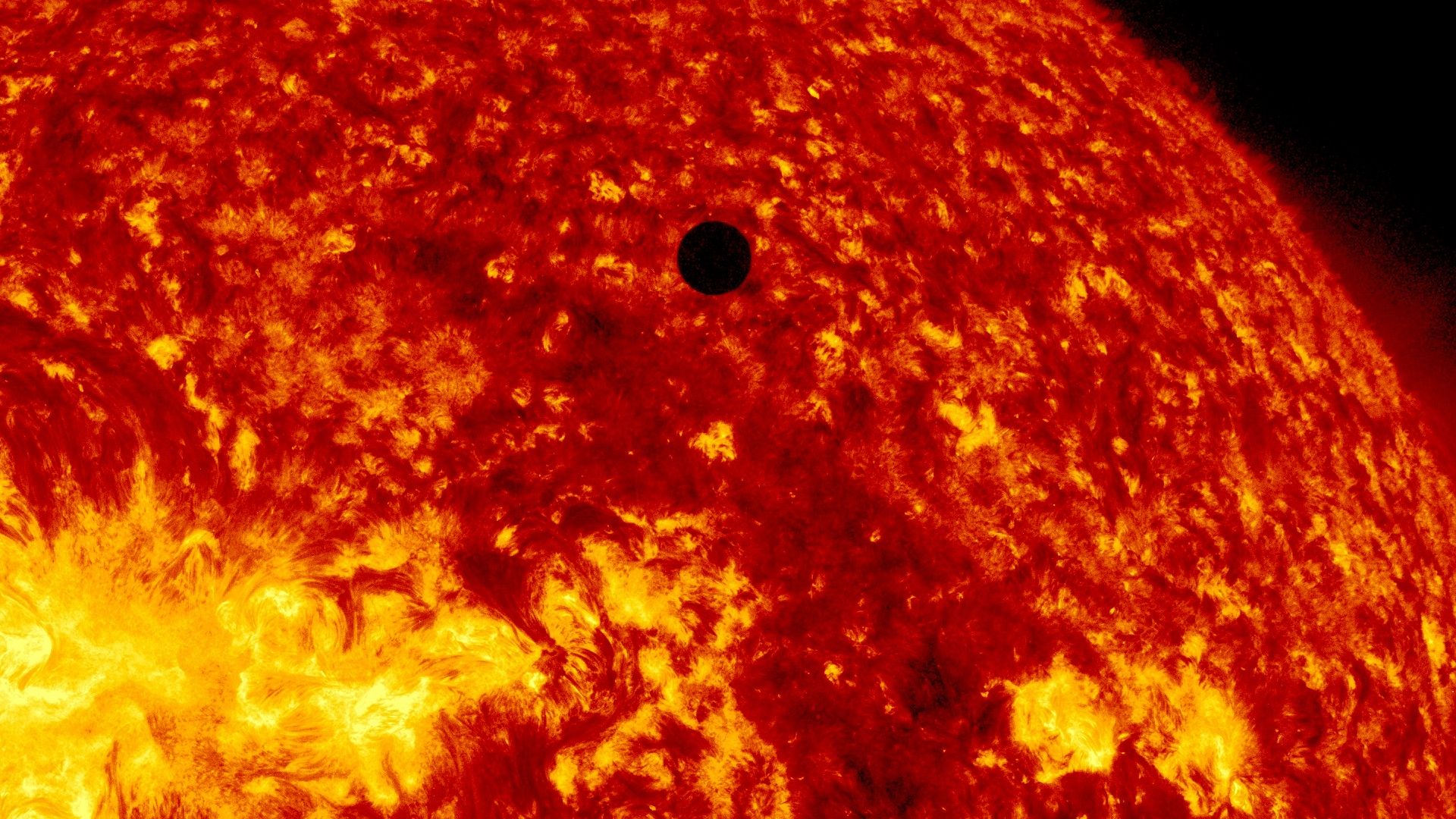 3
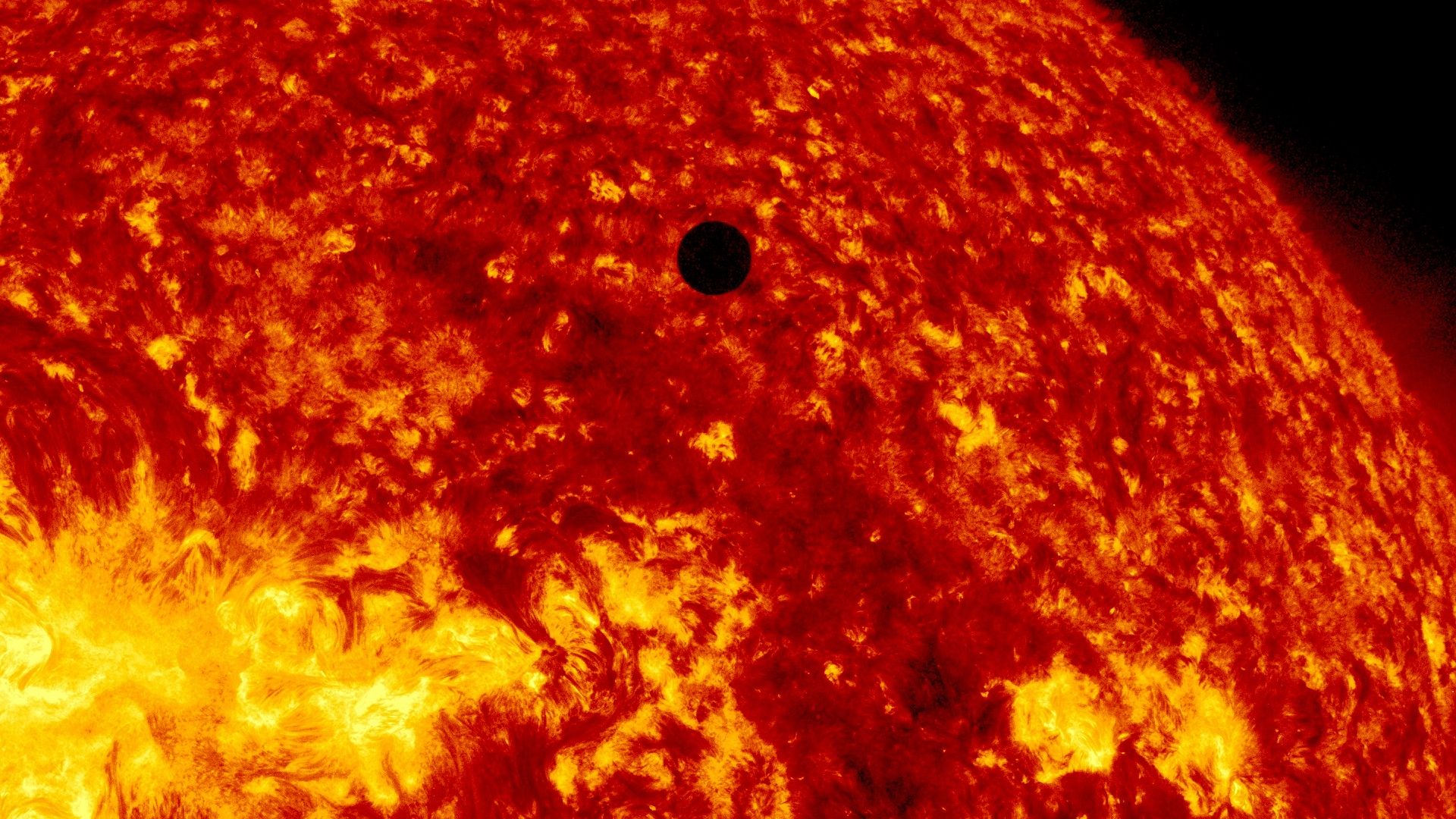 4
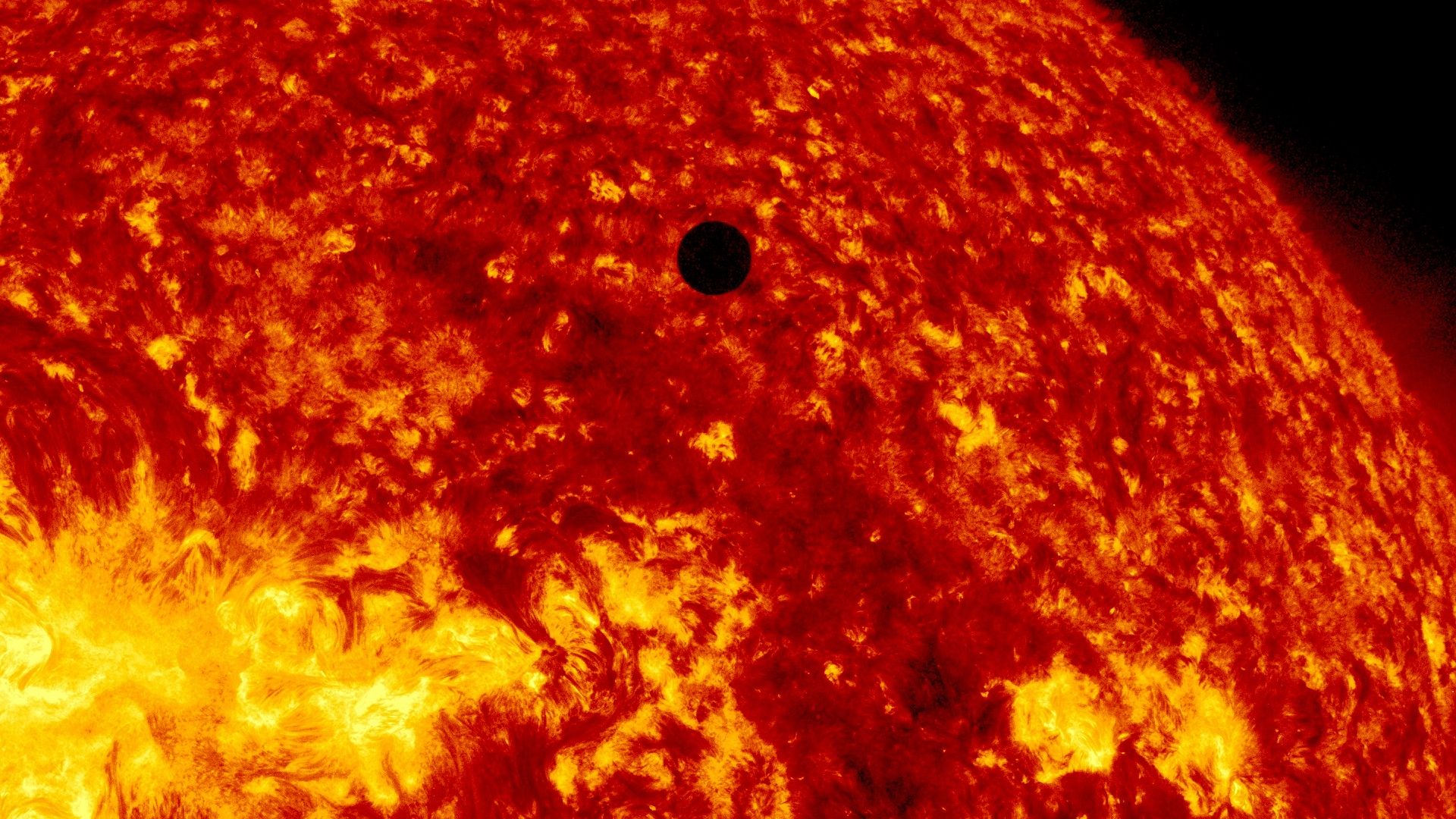 5
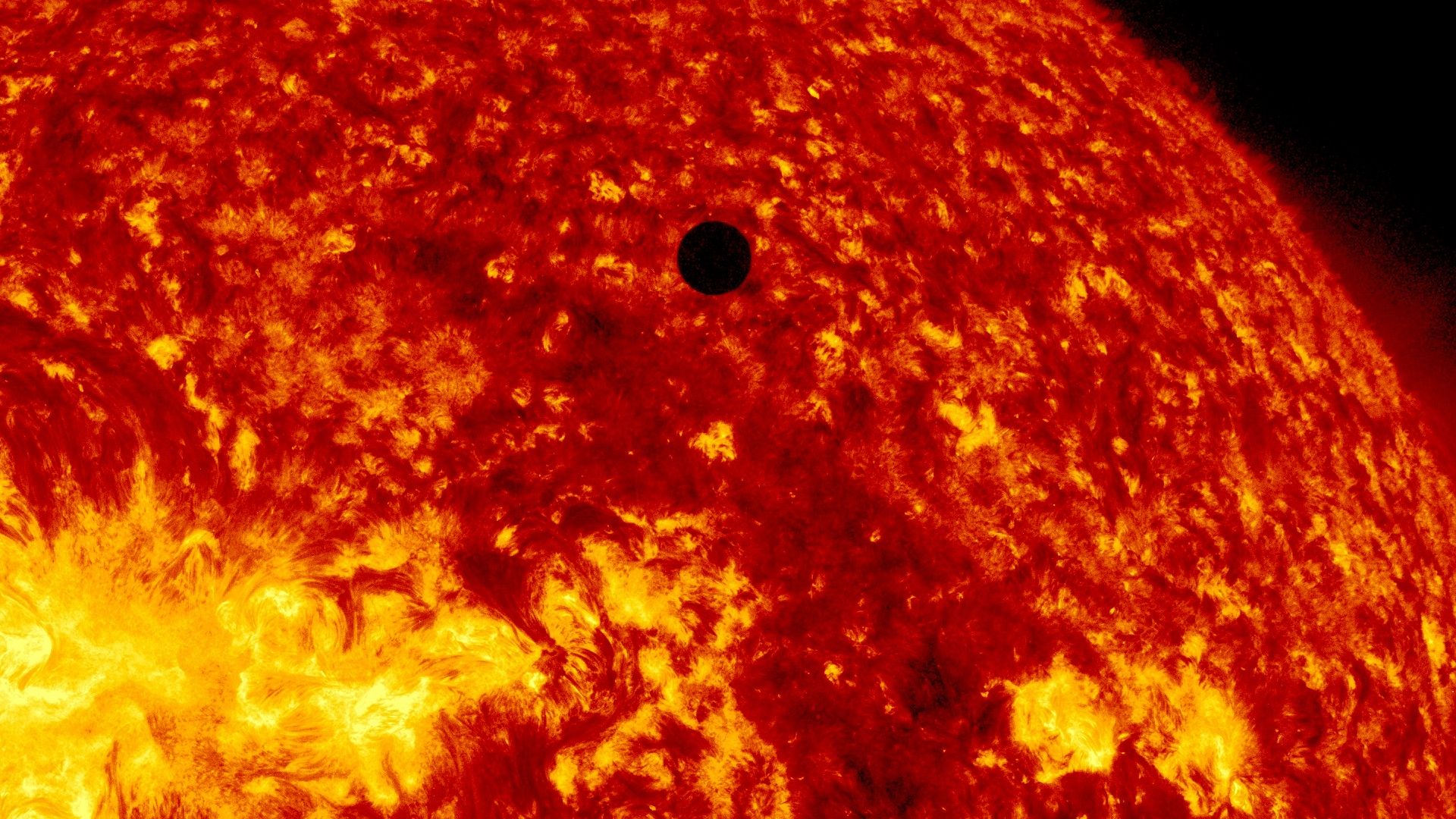 6
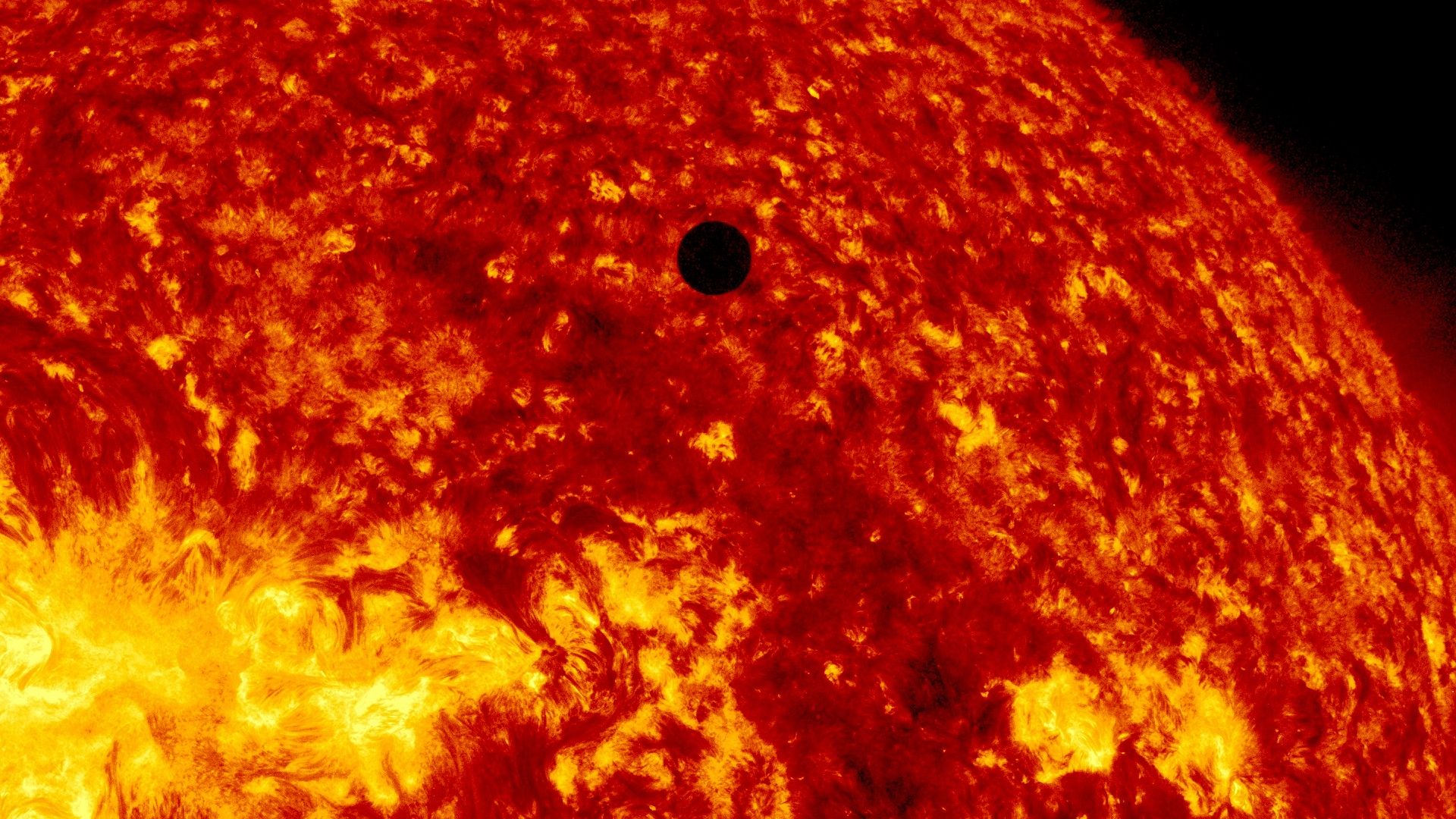 7
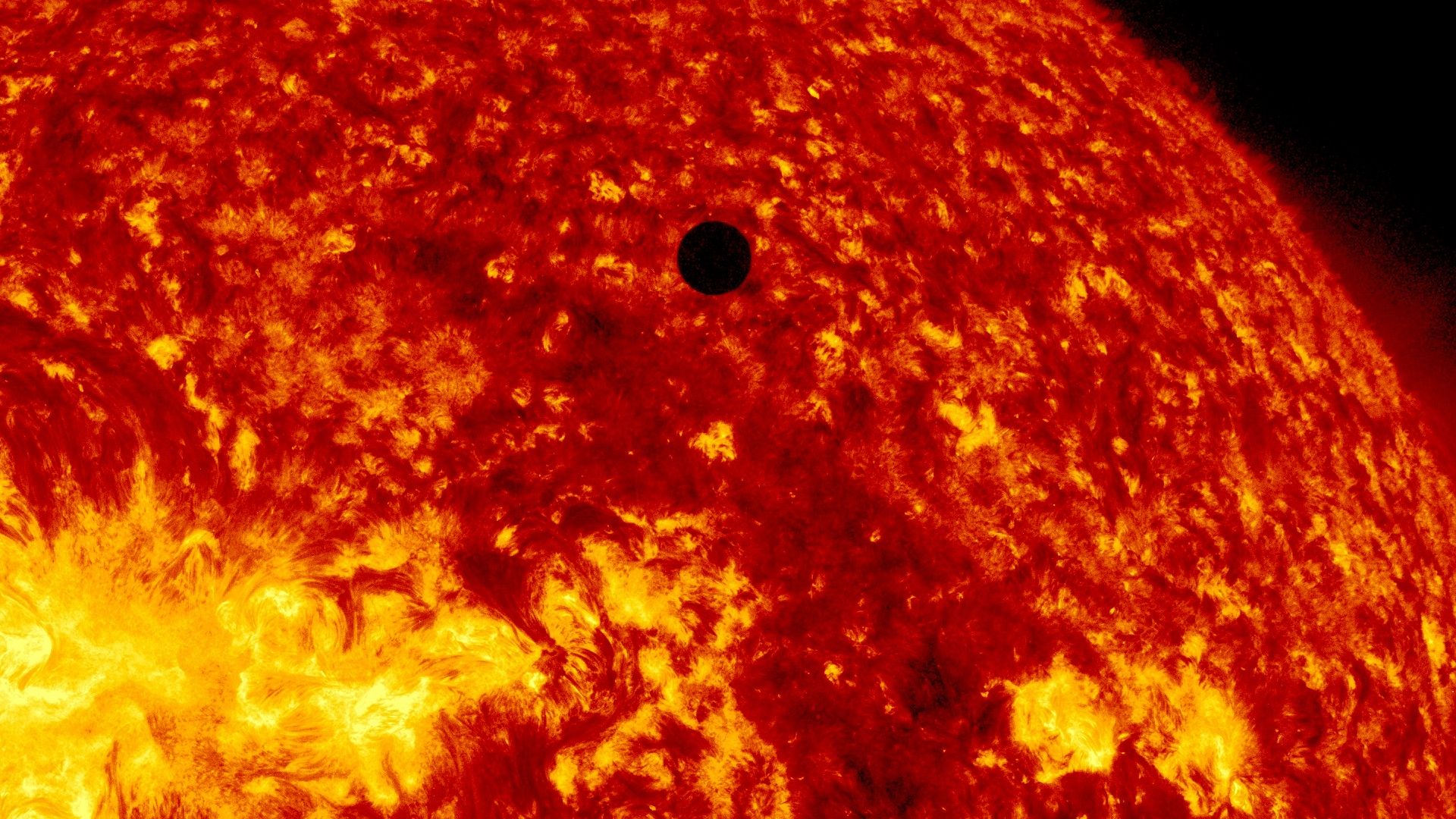 8
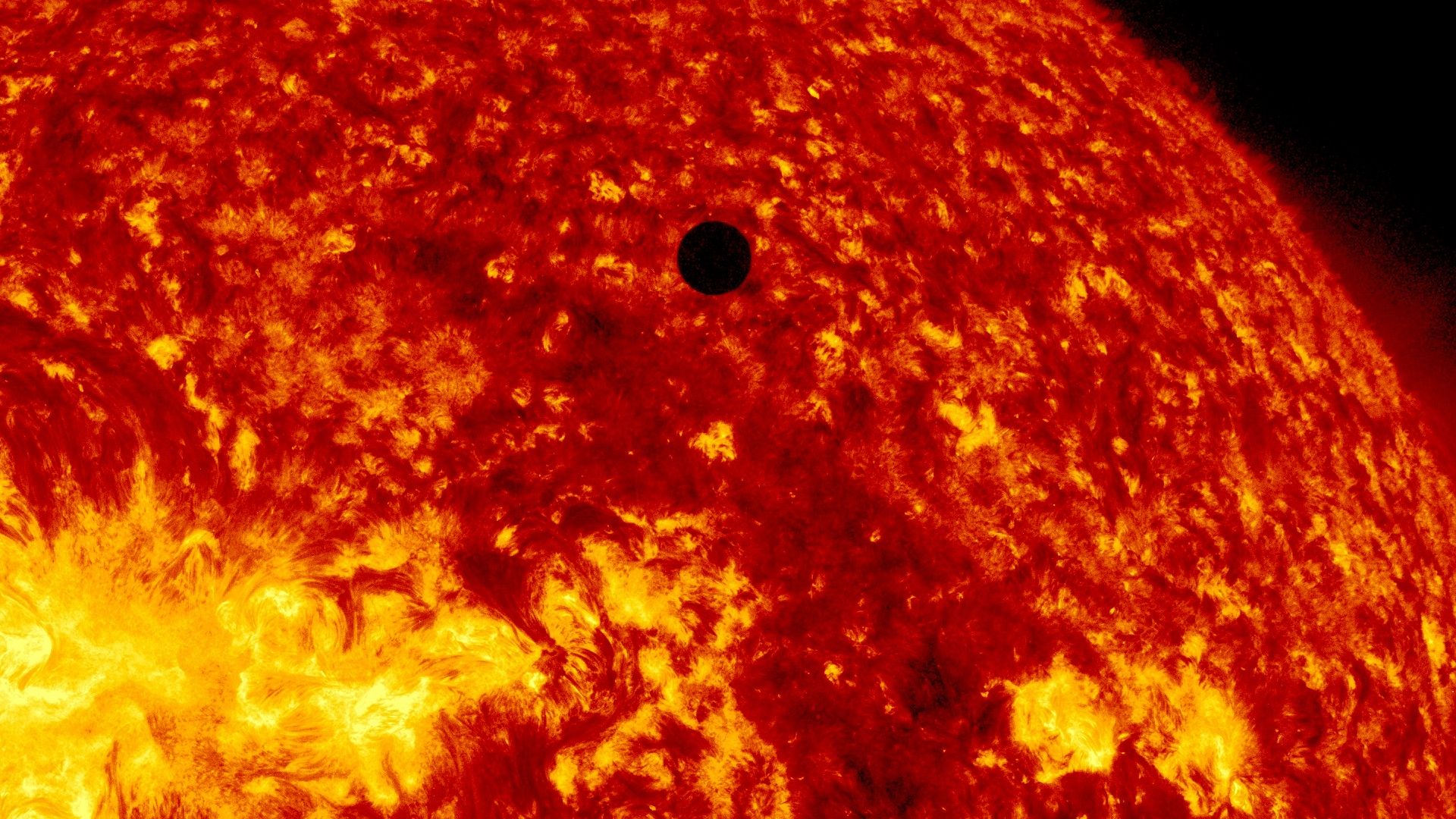 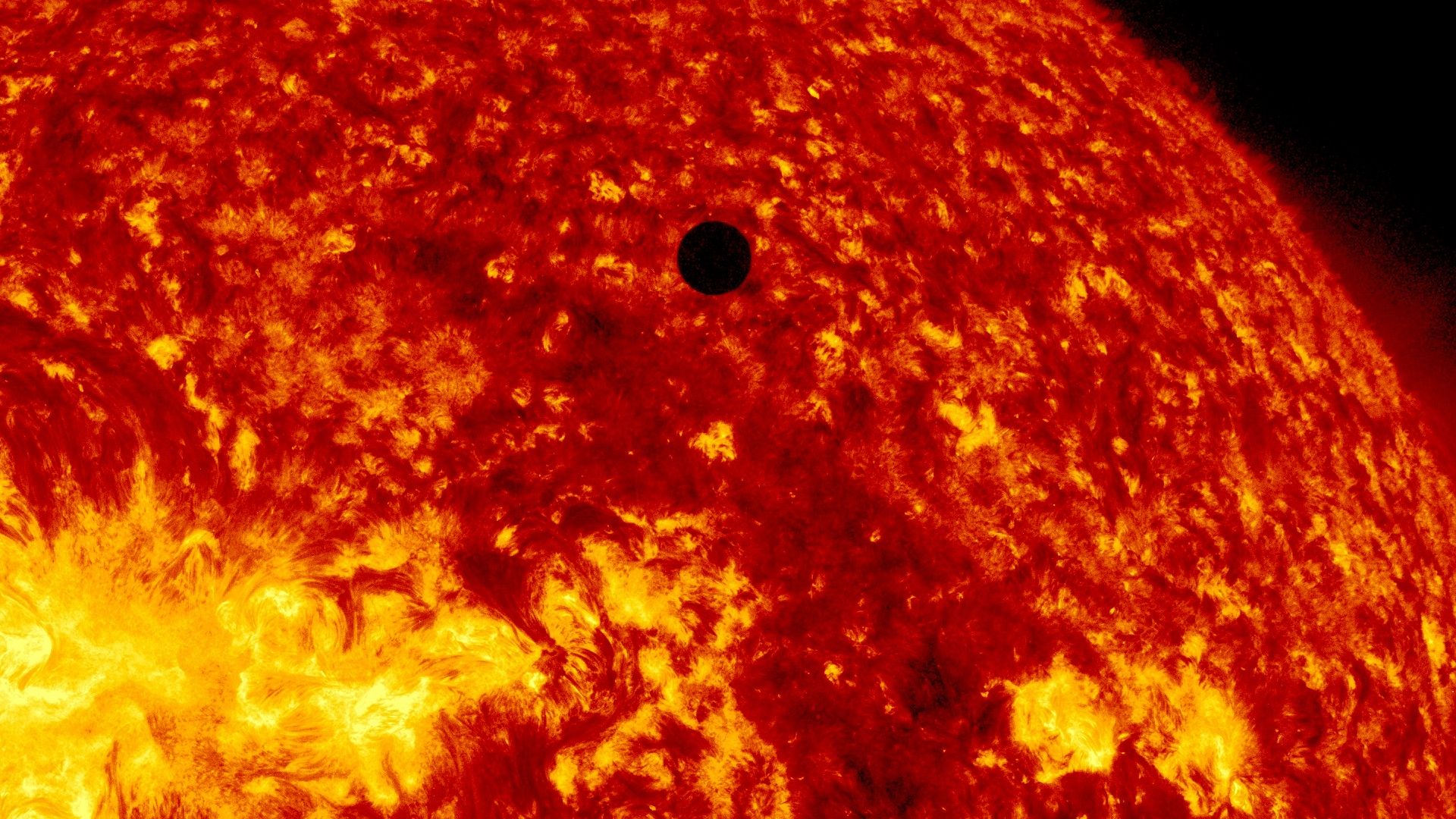 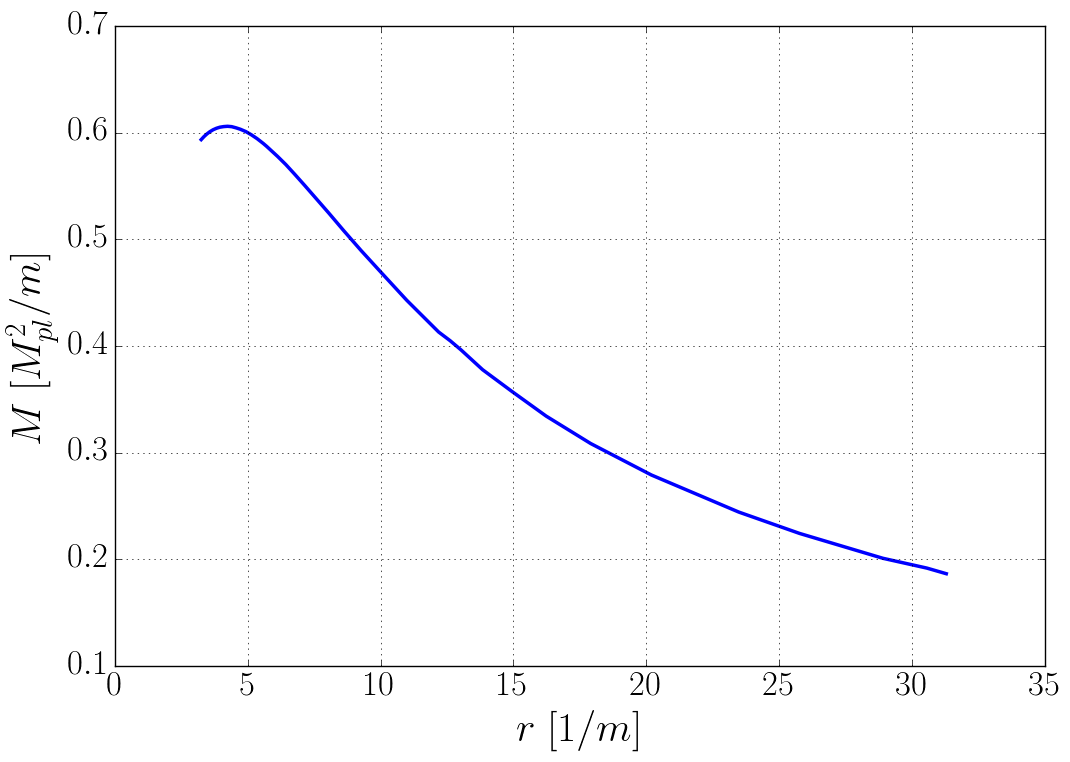 10
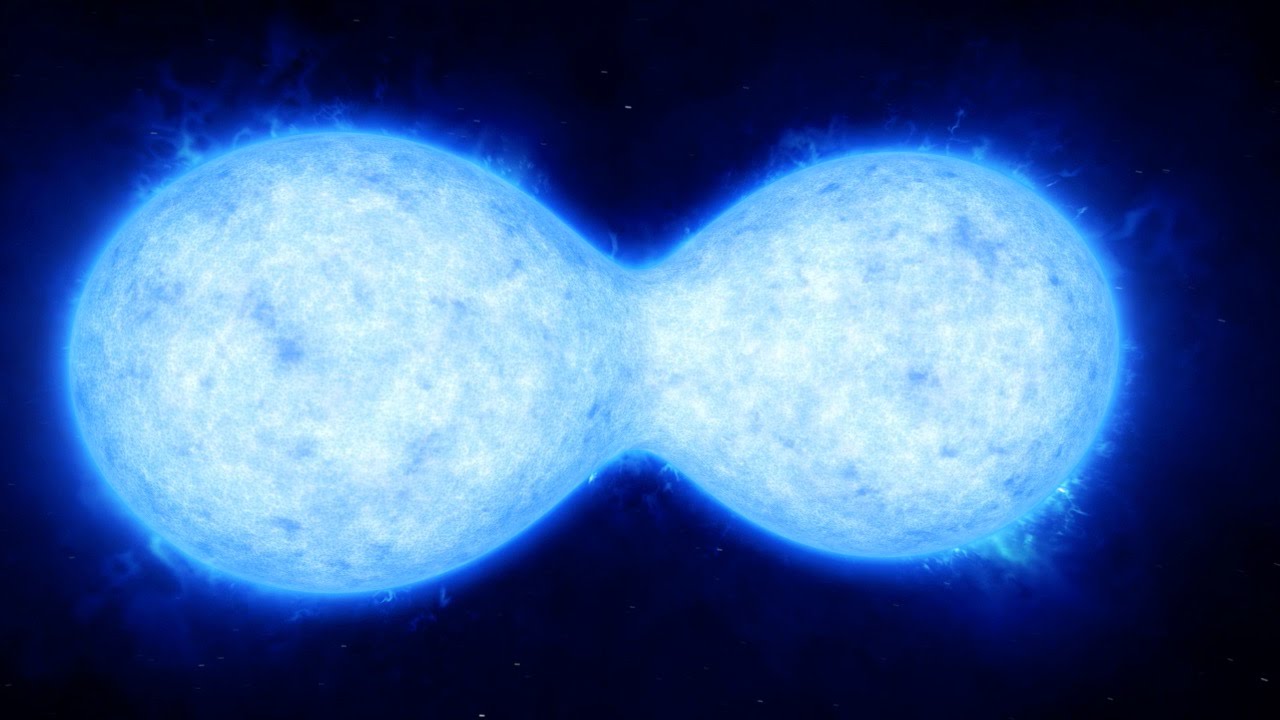 Head-on Collisions
11
Initial conditions
12
Initial conditions
13
Initial conditions
14
Initial conditions
15
Initial conditions
16
Initial conditions
17
Initial conditions
18
GRChombo
Numerical General Relativity code with Adaptive Mesh Refinement
MPI/OpenMP 
Vectorised (AVX-512 compliant, ready for KNL)
BSSN/CCZ4+ScalarField
Available now on github.com/GRChombo
19
Thomas Helfer - KCL
20
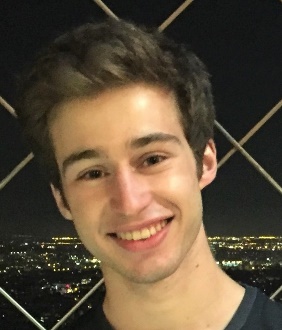 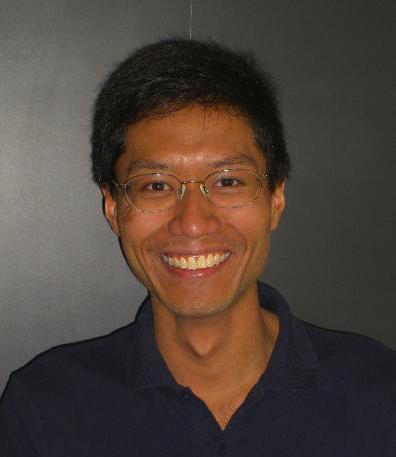 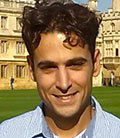 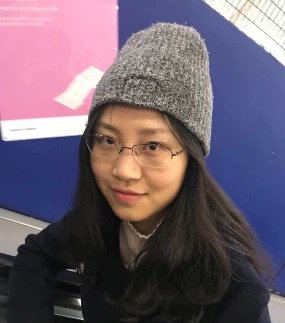 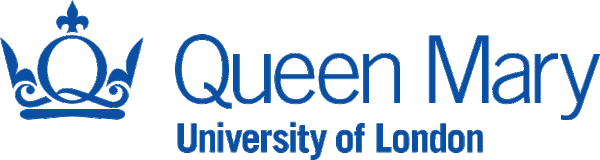 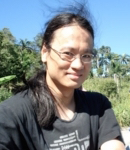 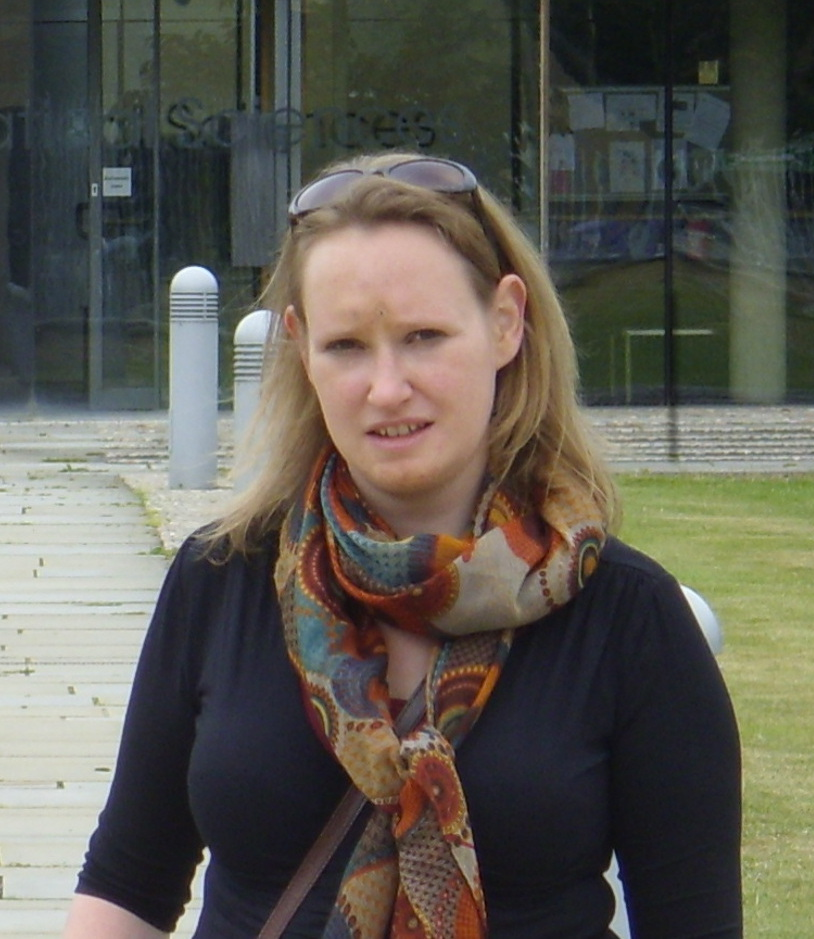 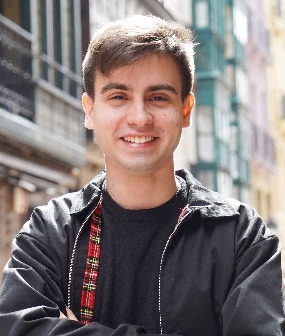 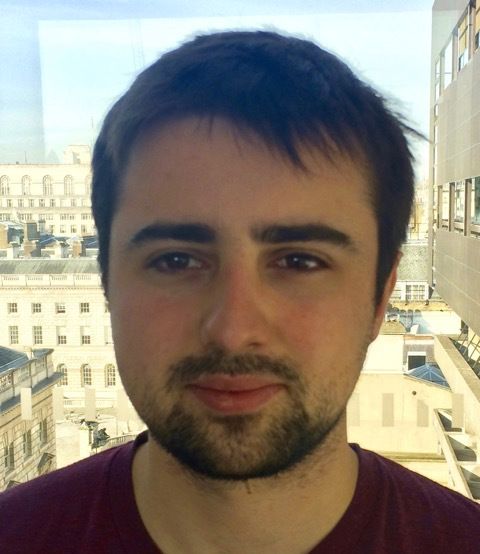 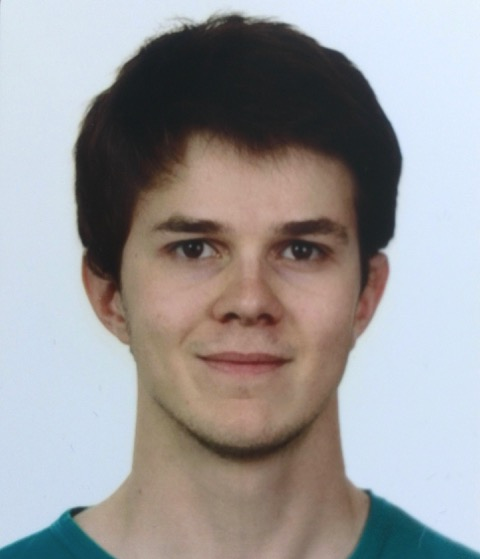 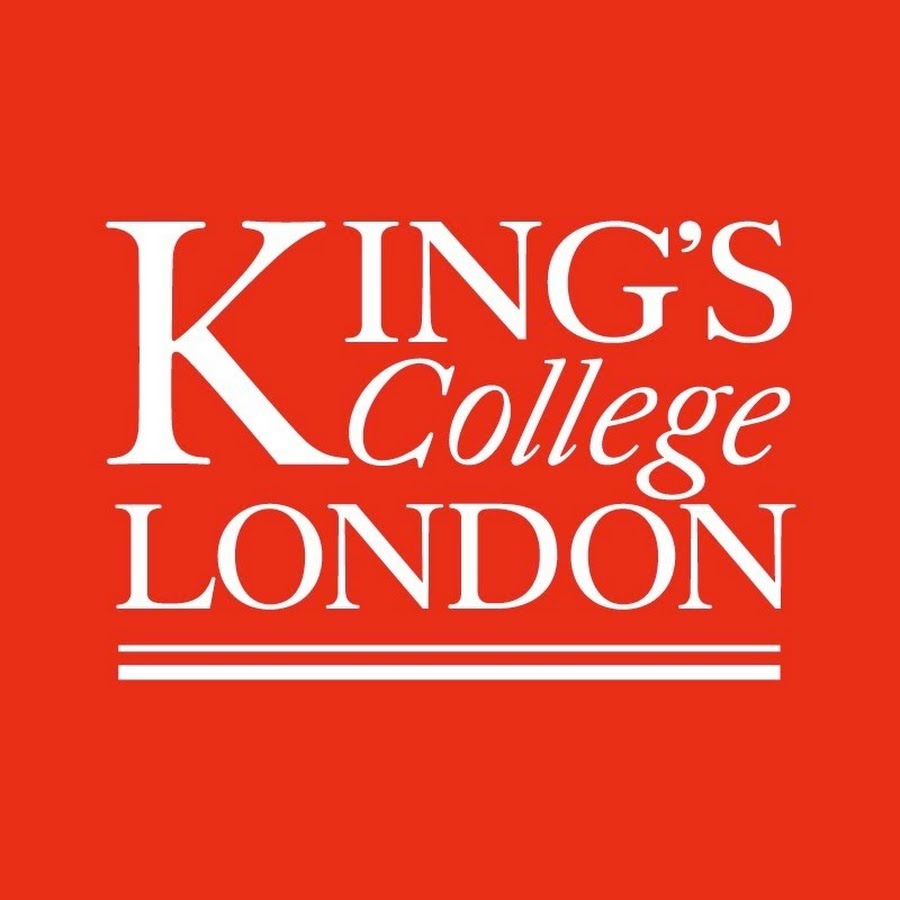 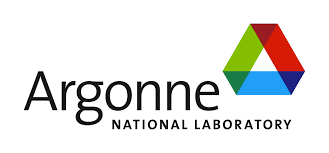 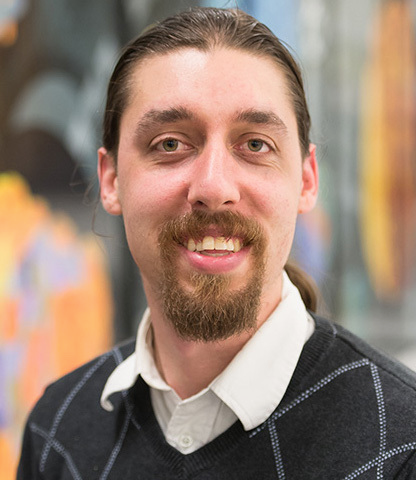 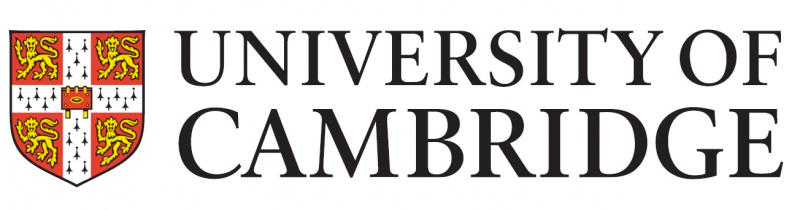 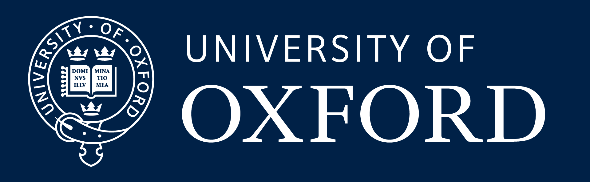 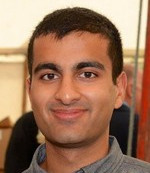 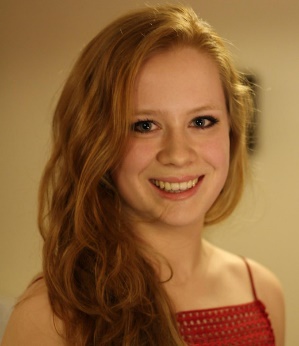 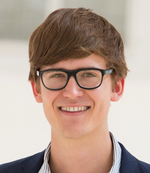 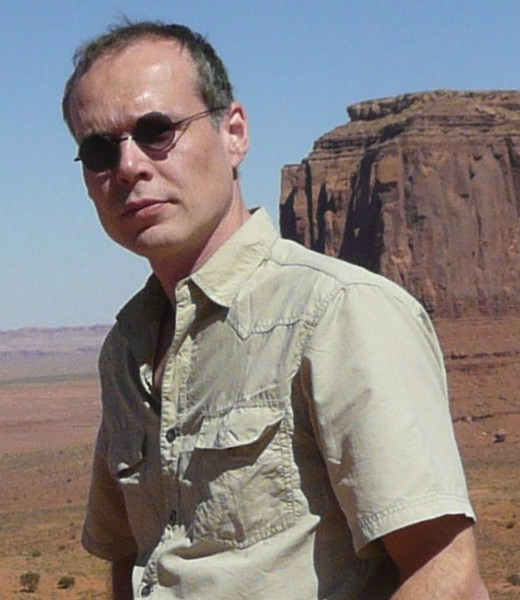 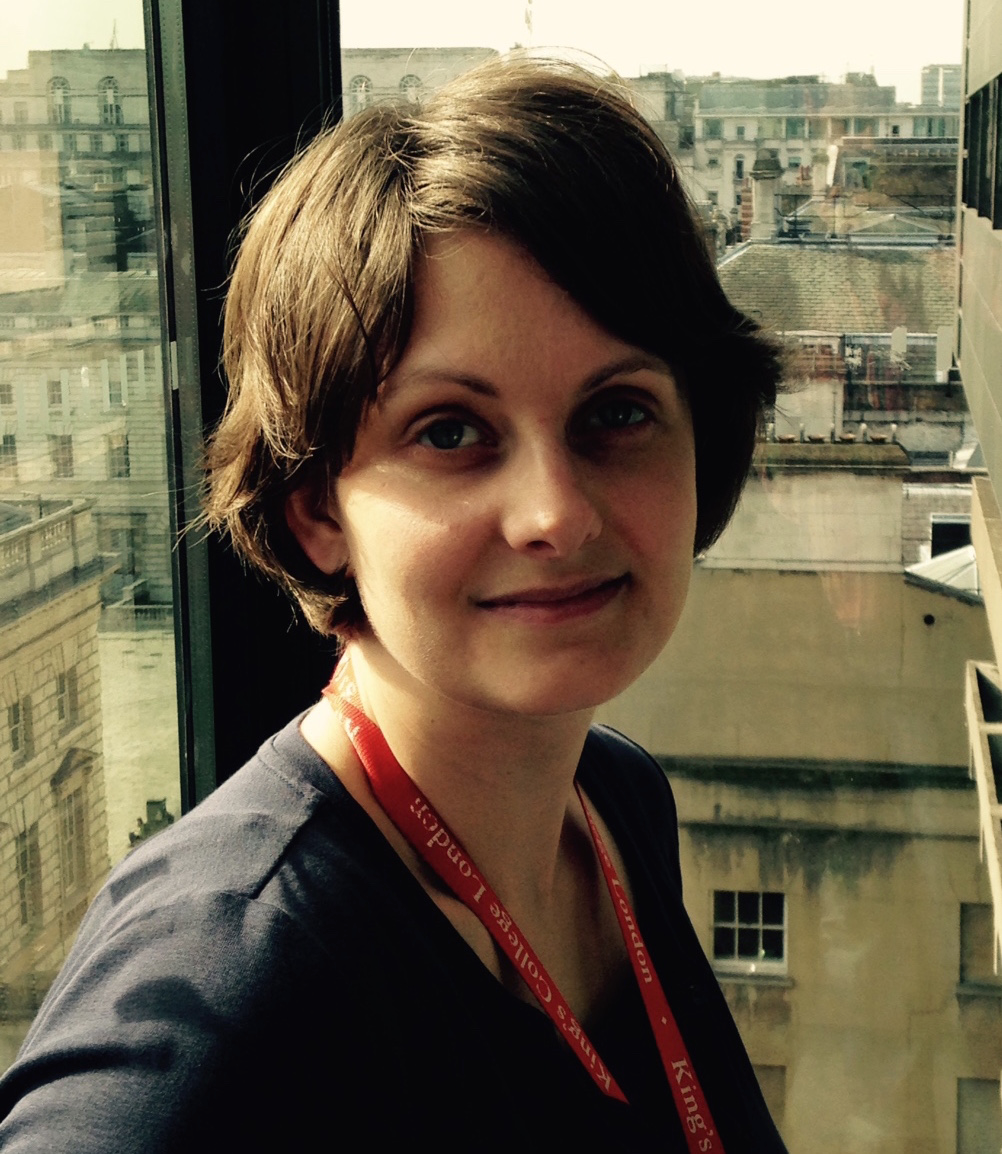 21
Thomas Helfer - KCL
Results
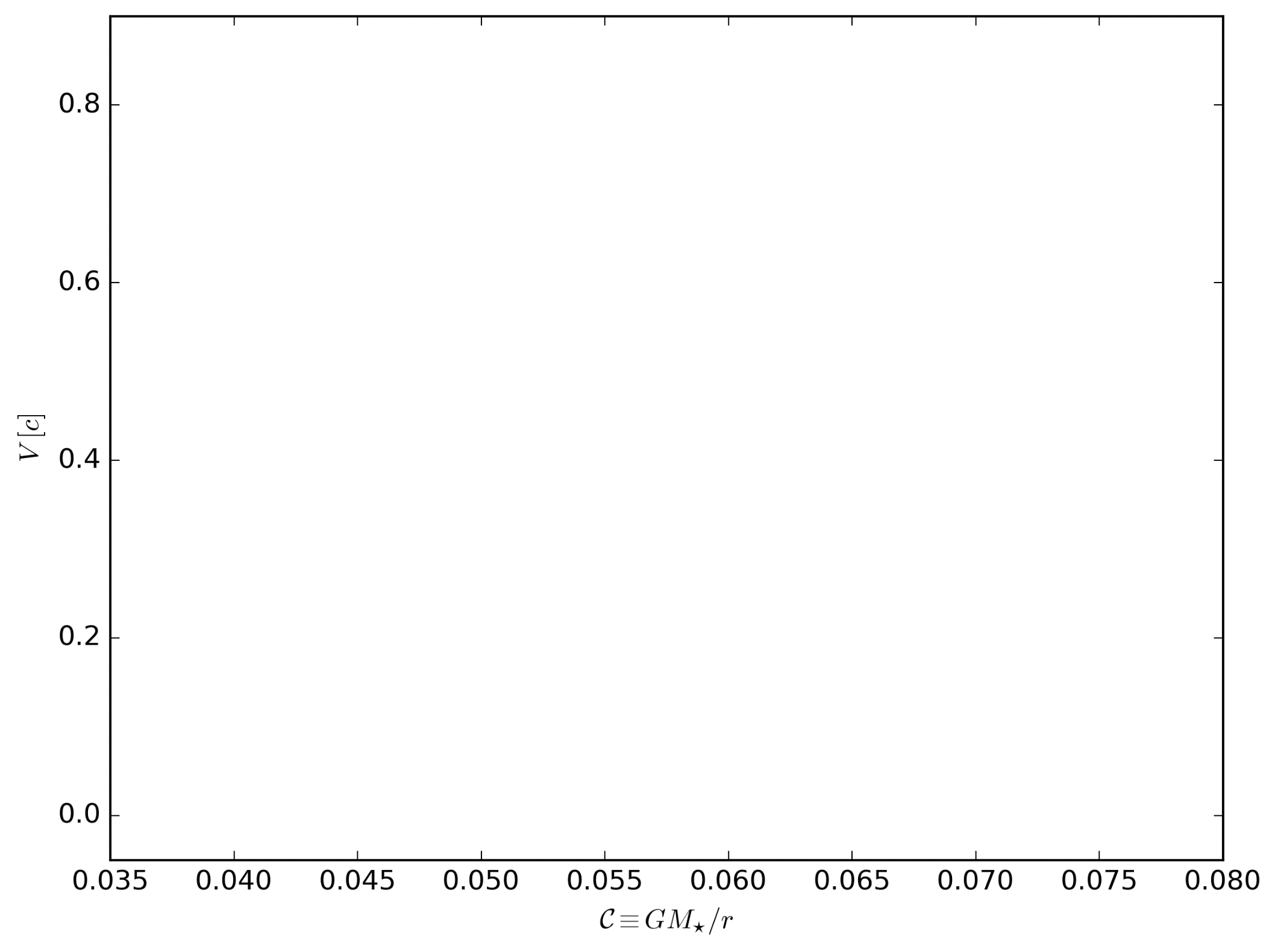 22
Results
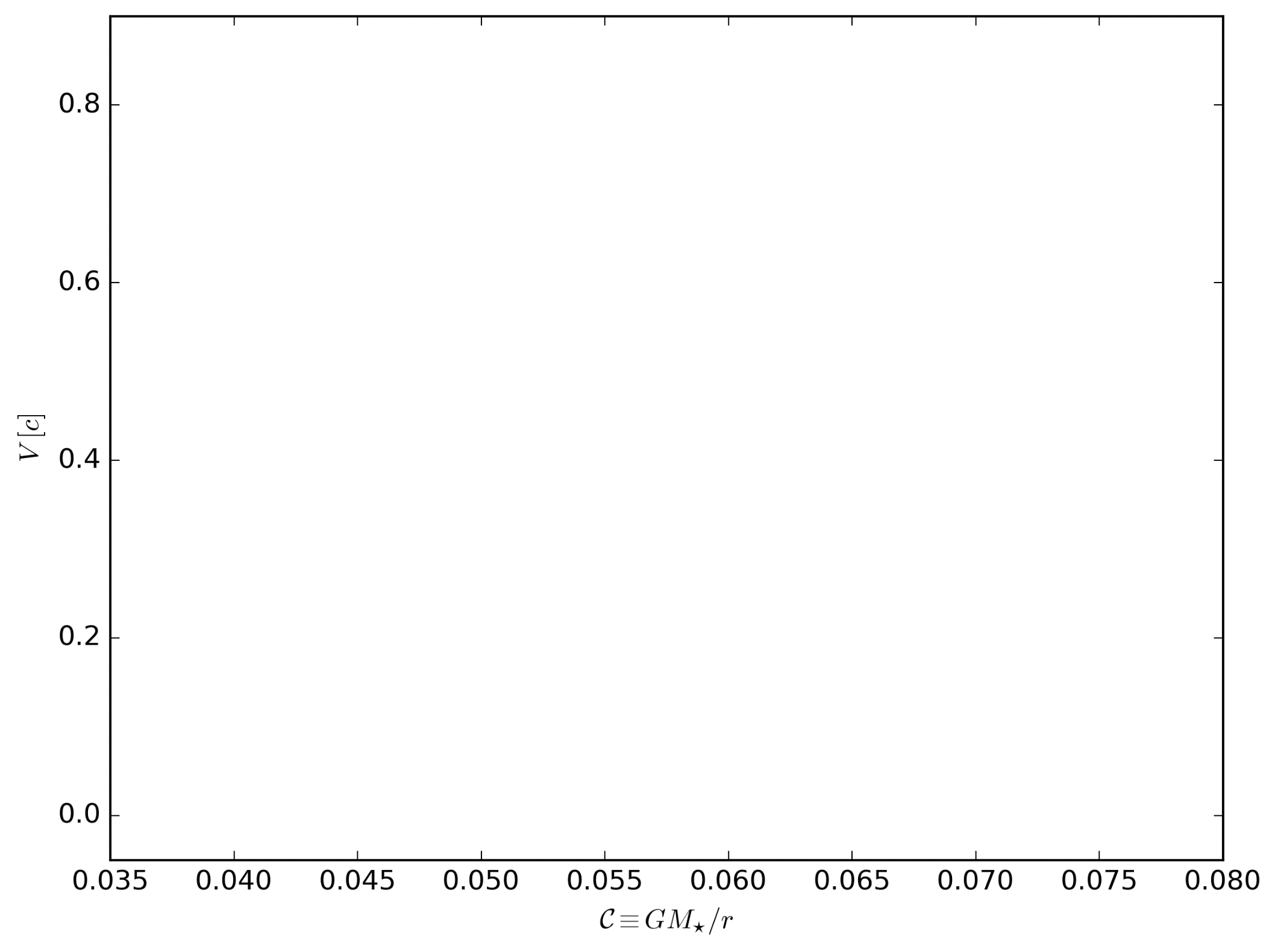 23
Results
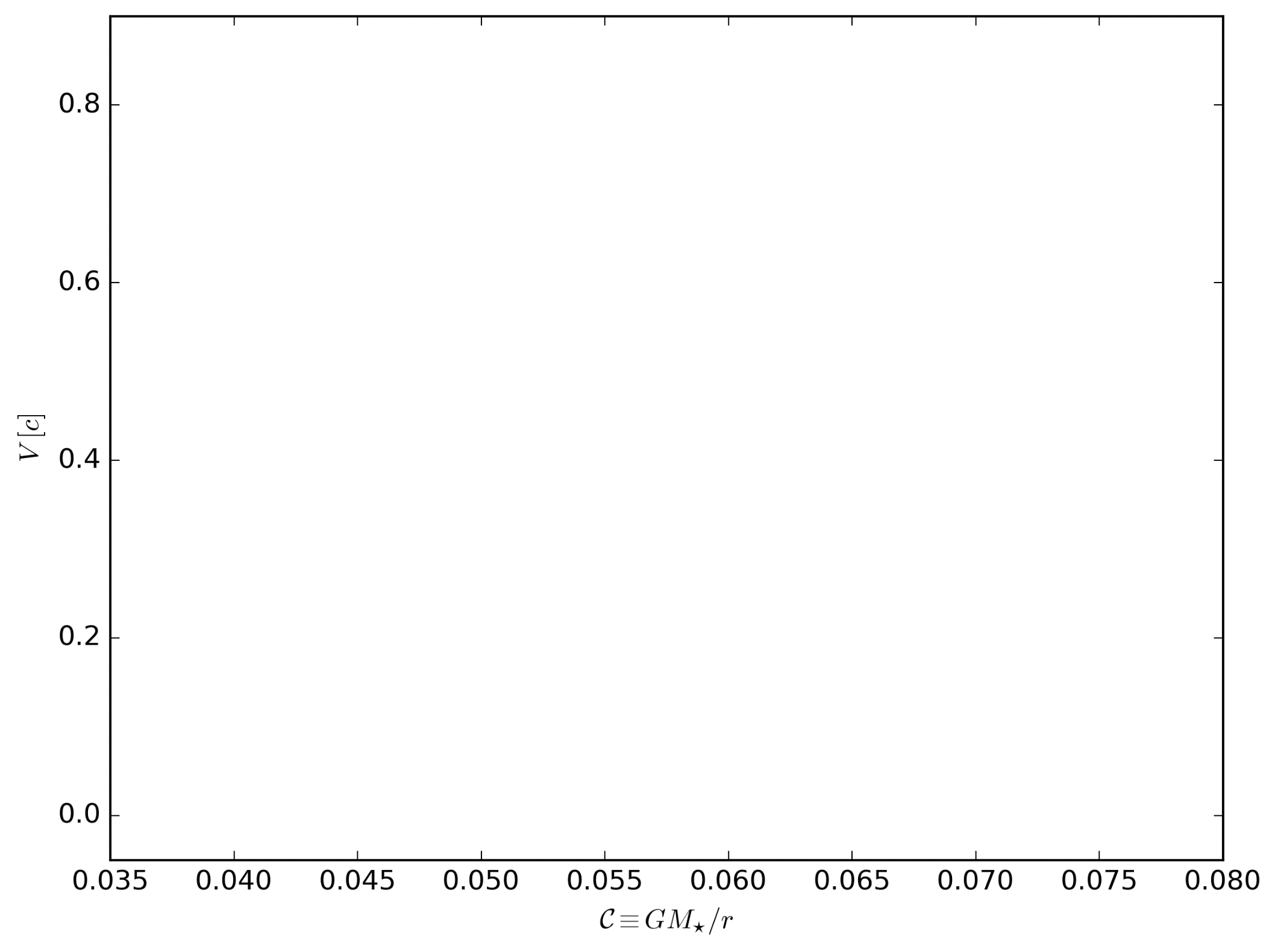 24
Results
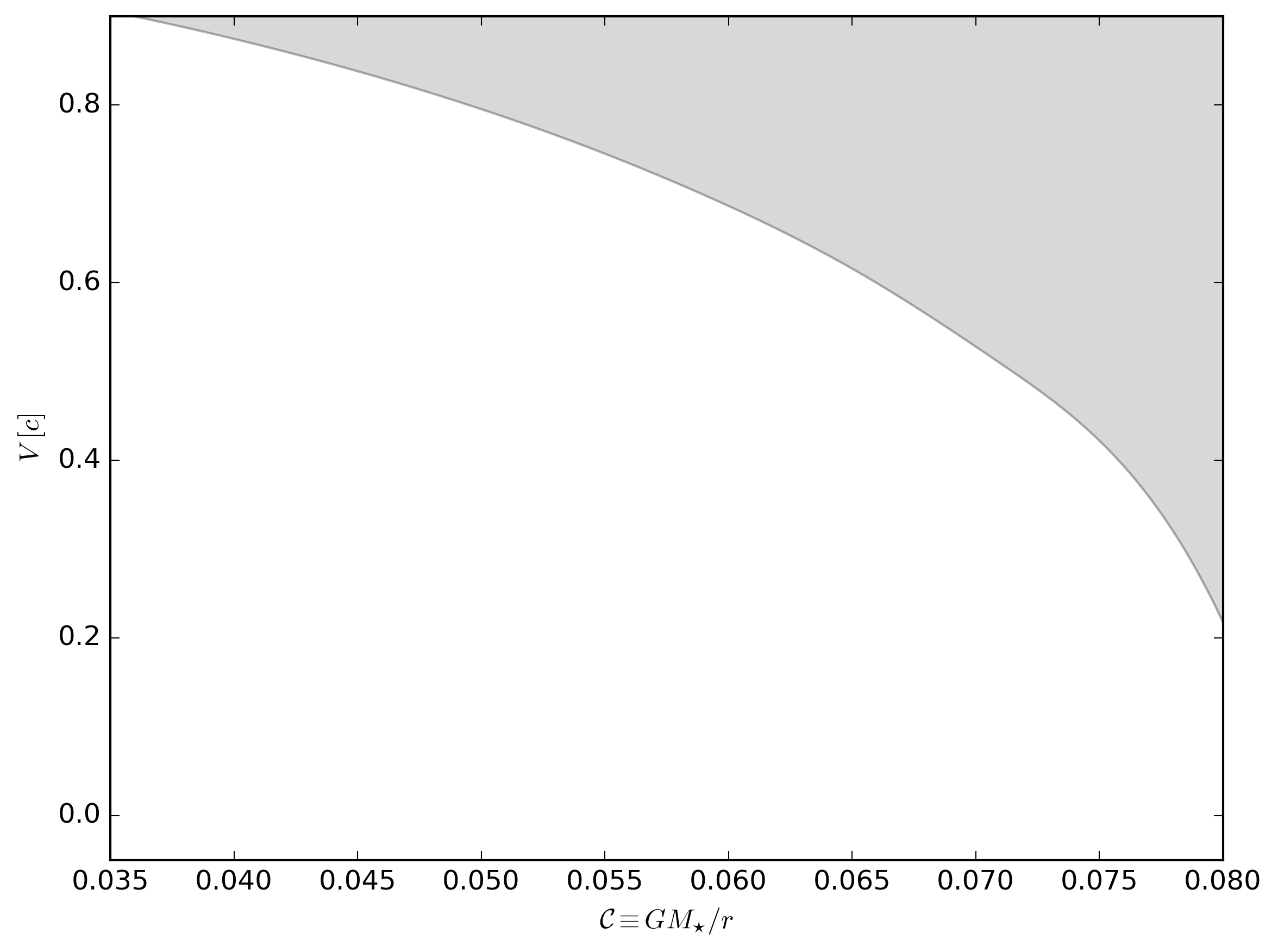 25
Results
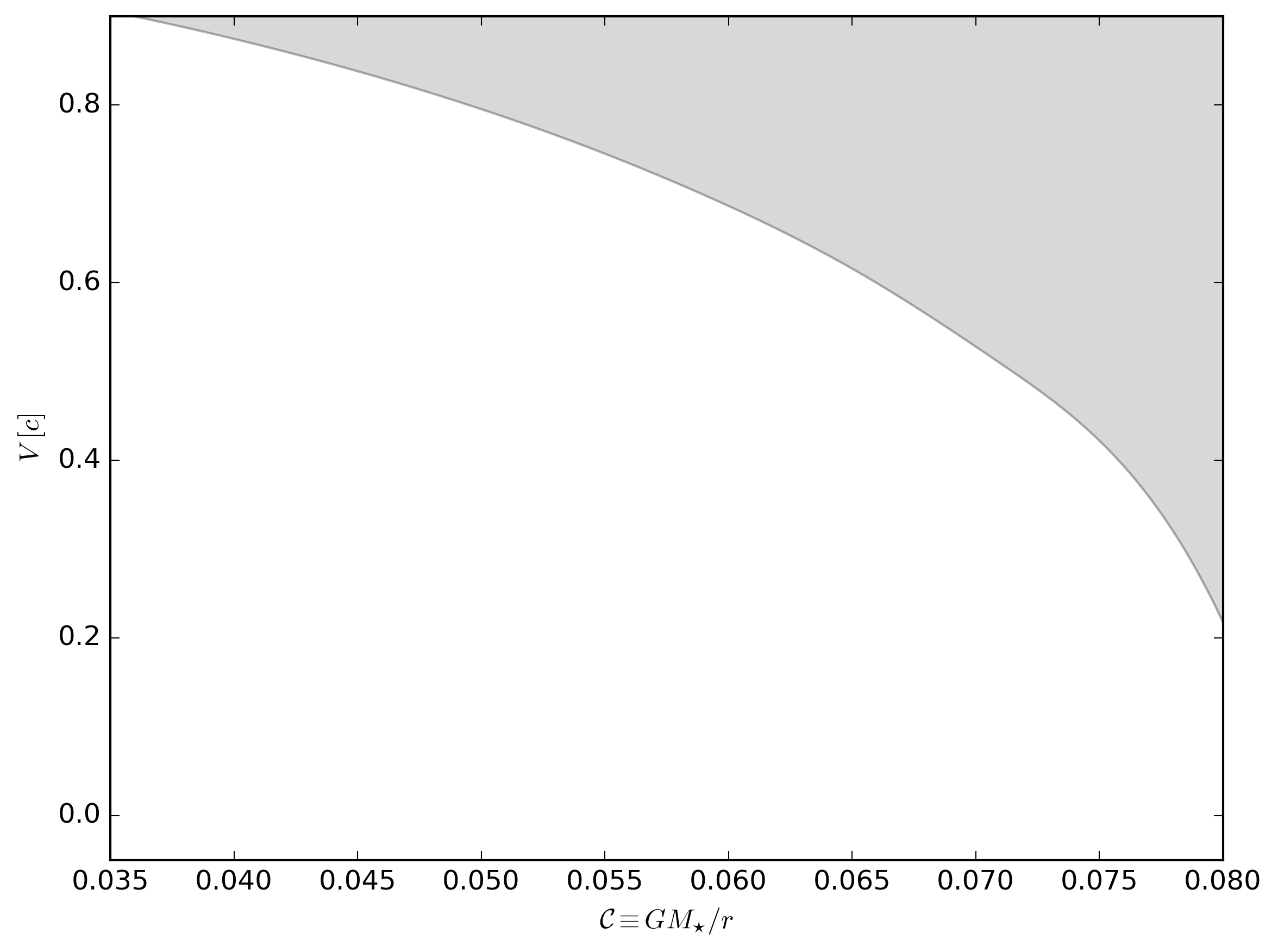 26
Results
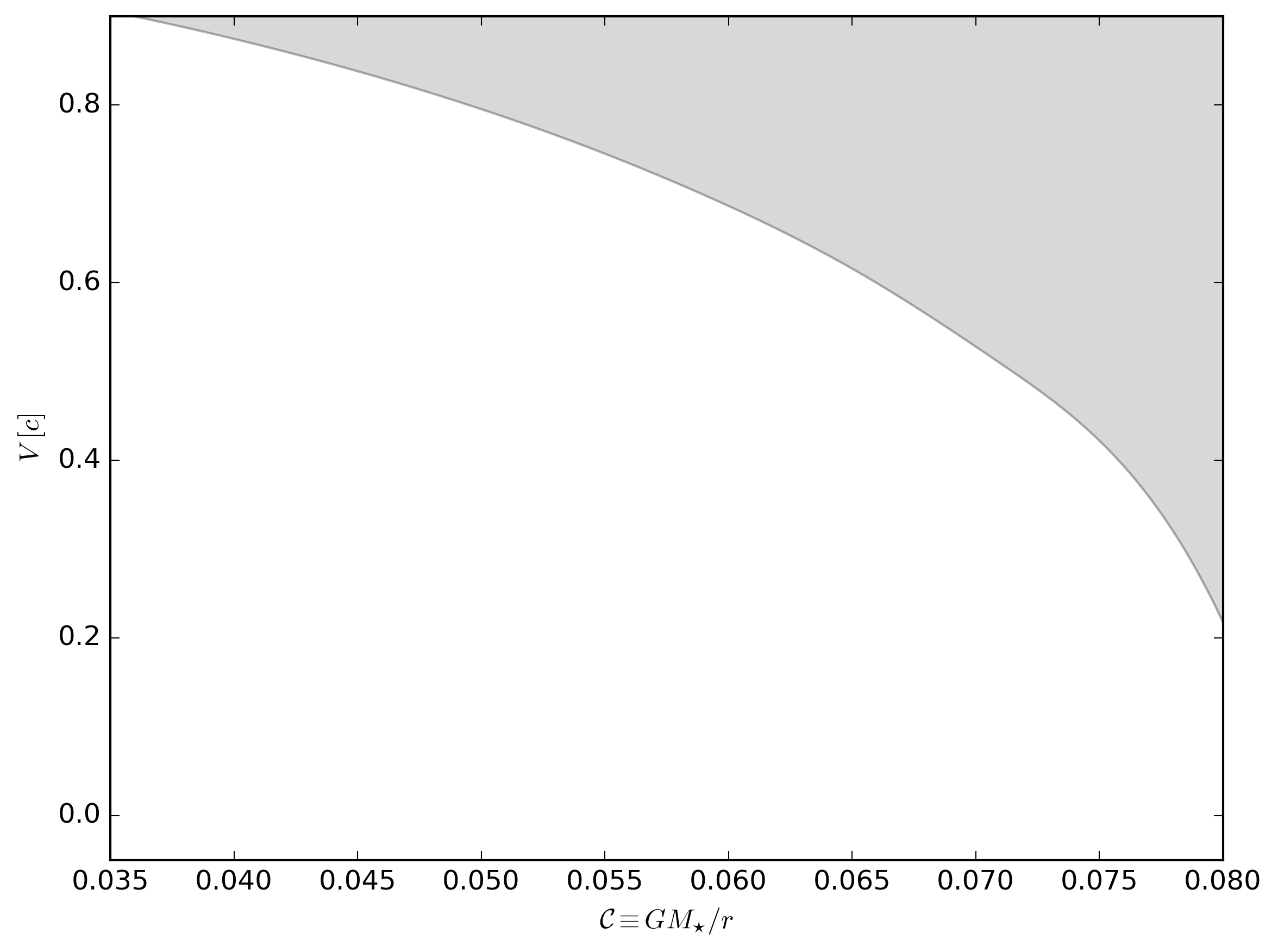 27
Results
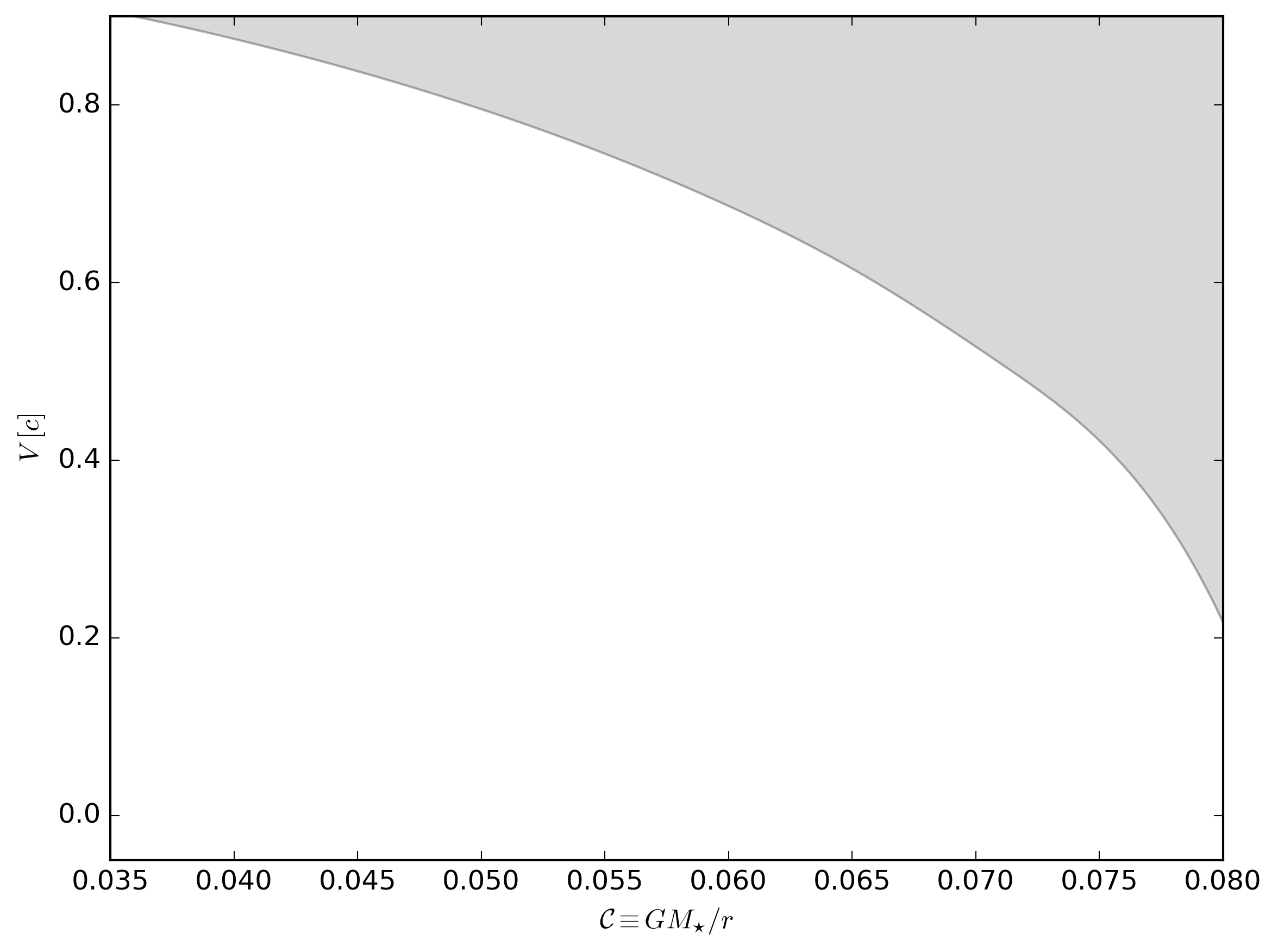 28
Results
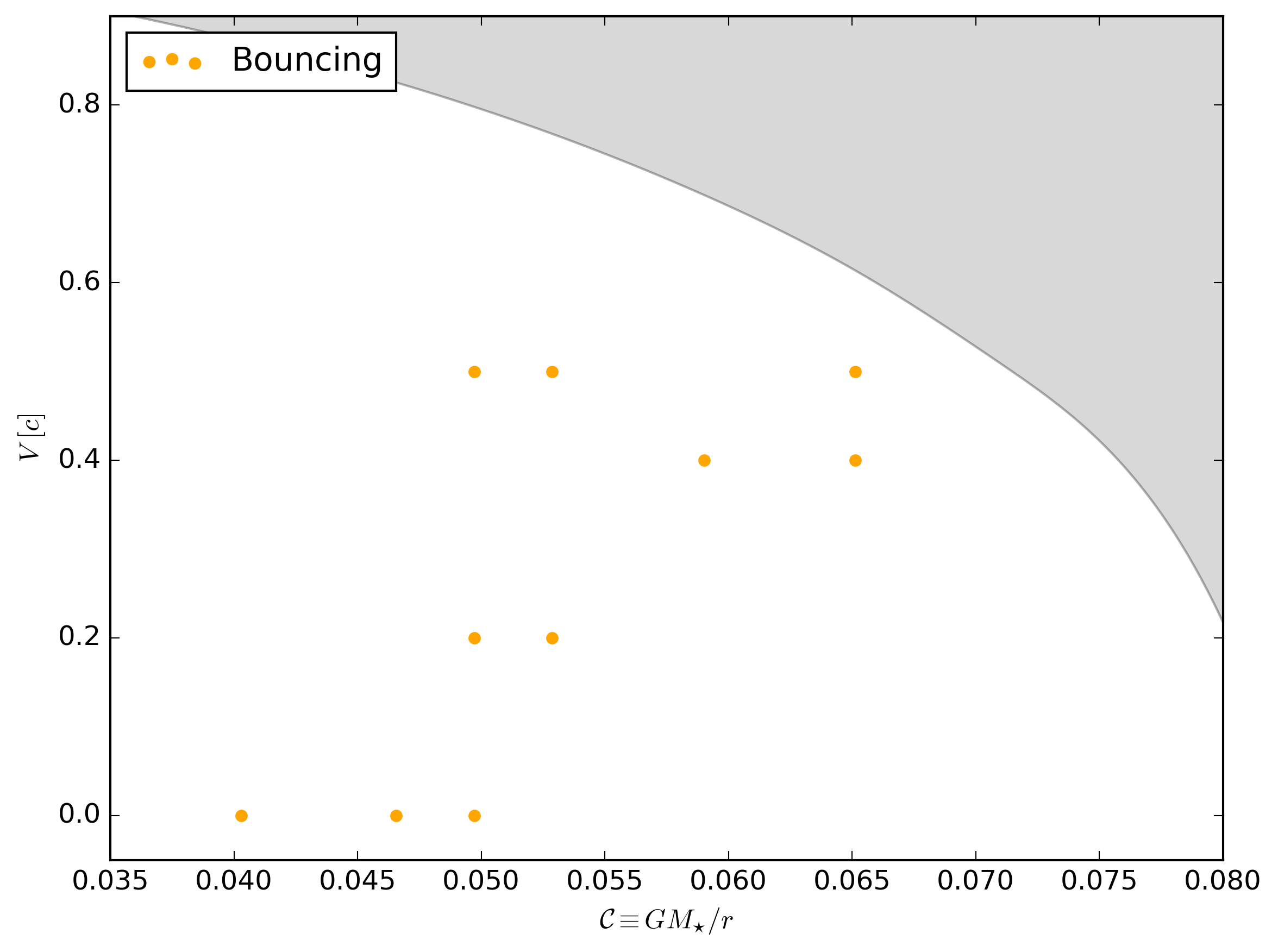 29
Results
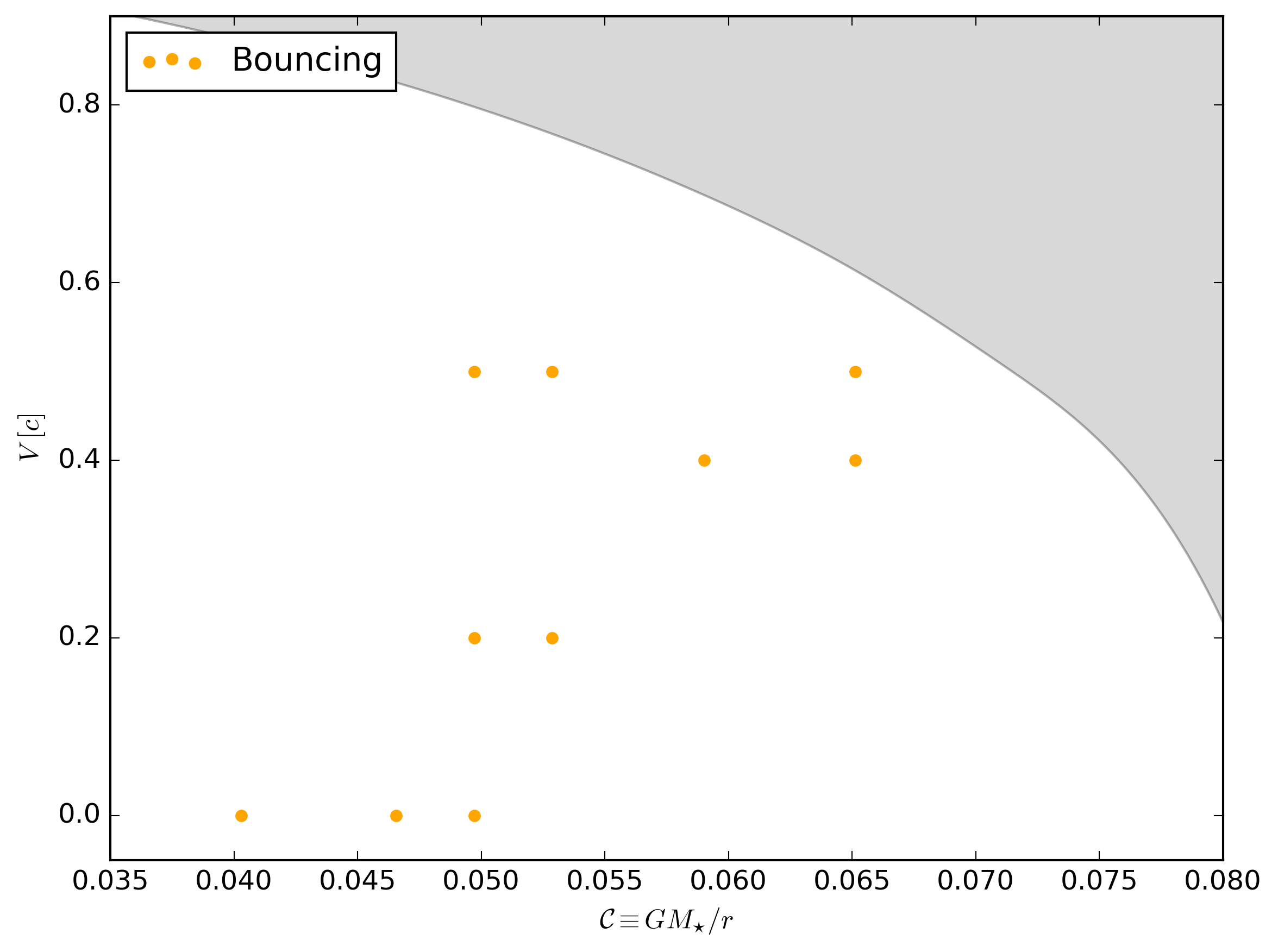 30
31
Results
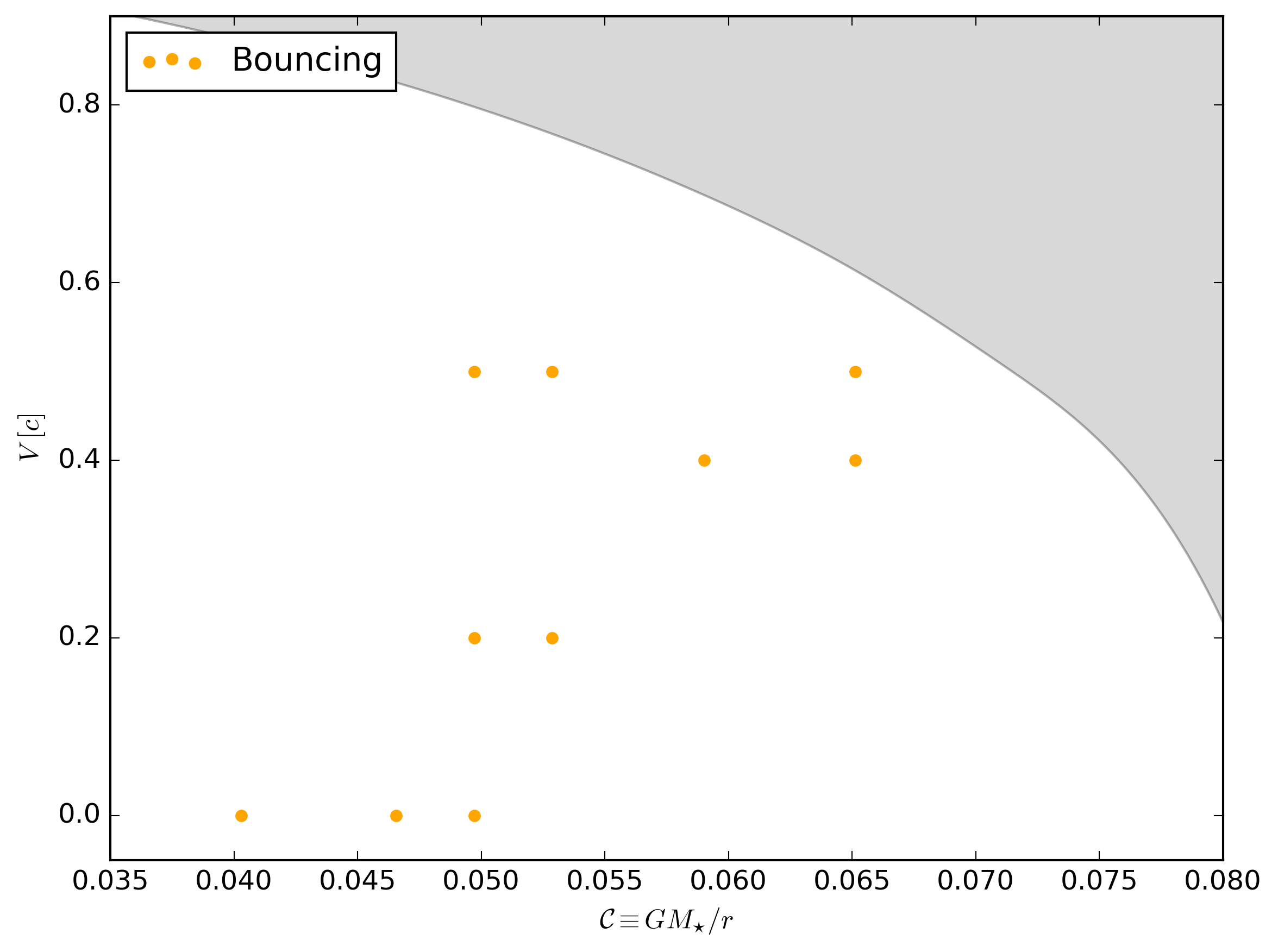 32
Results
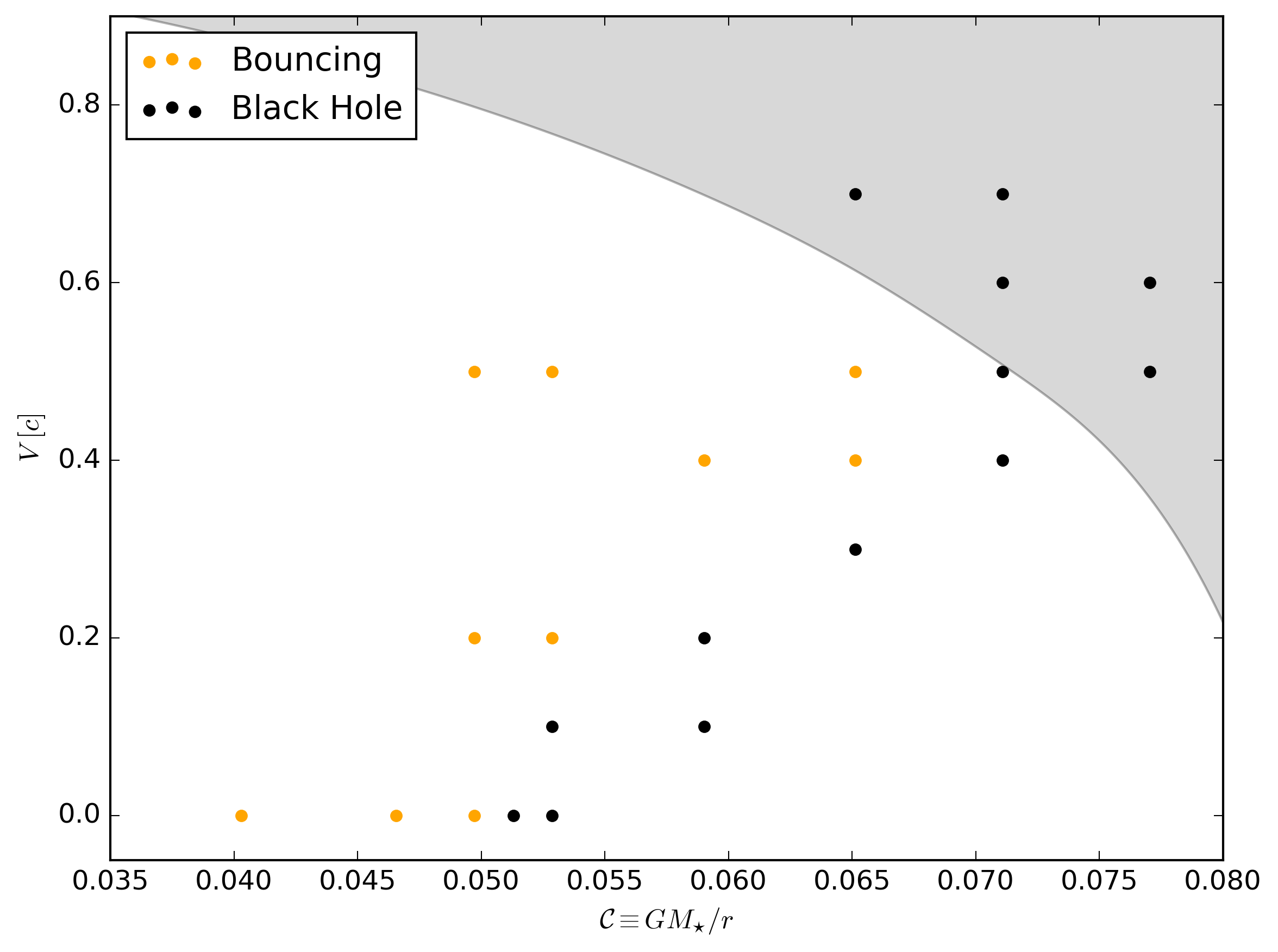 33
Results
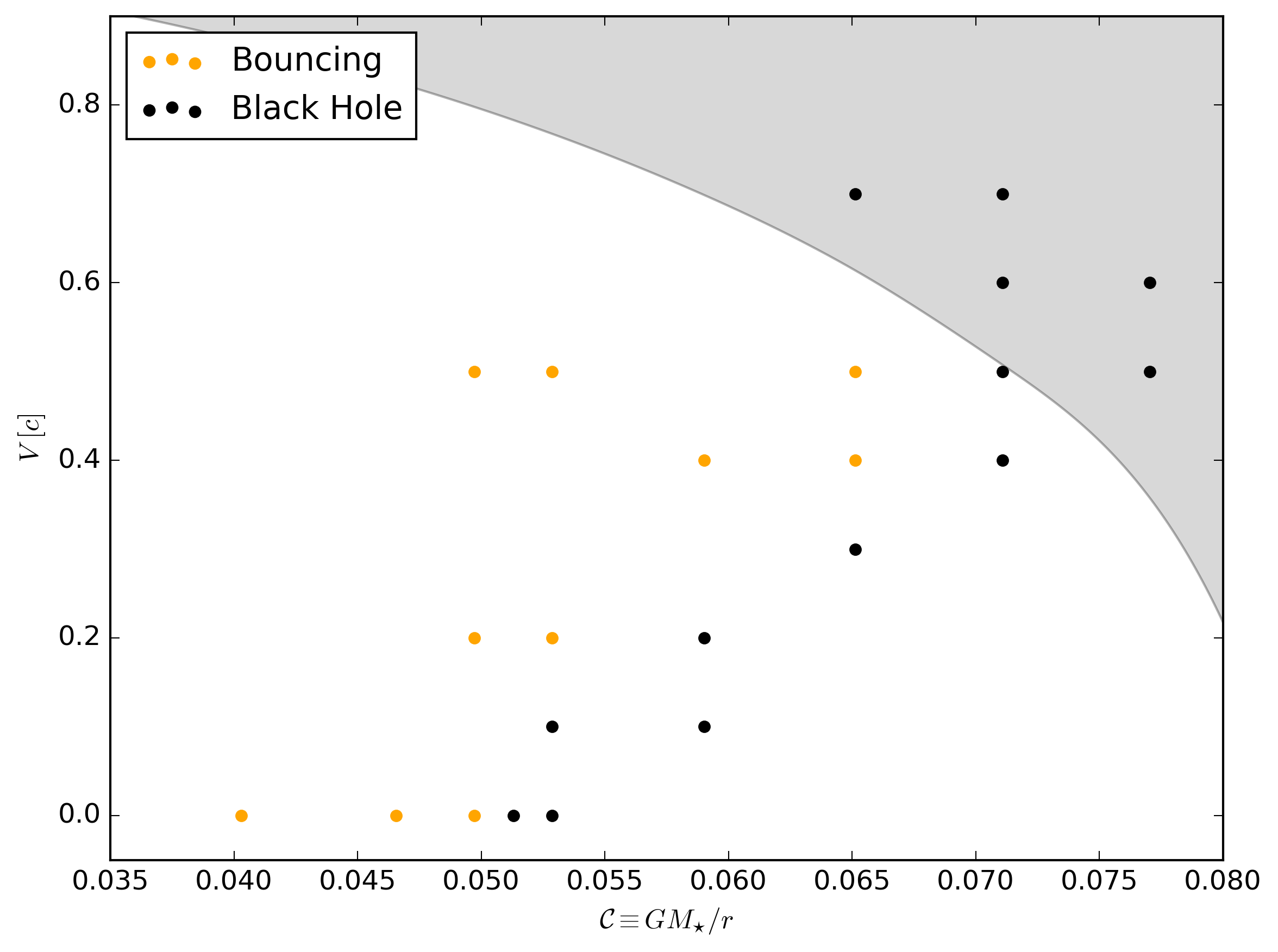 34
35
36
37
38
Results
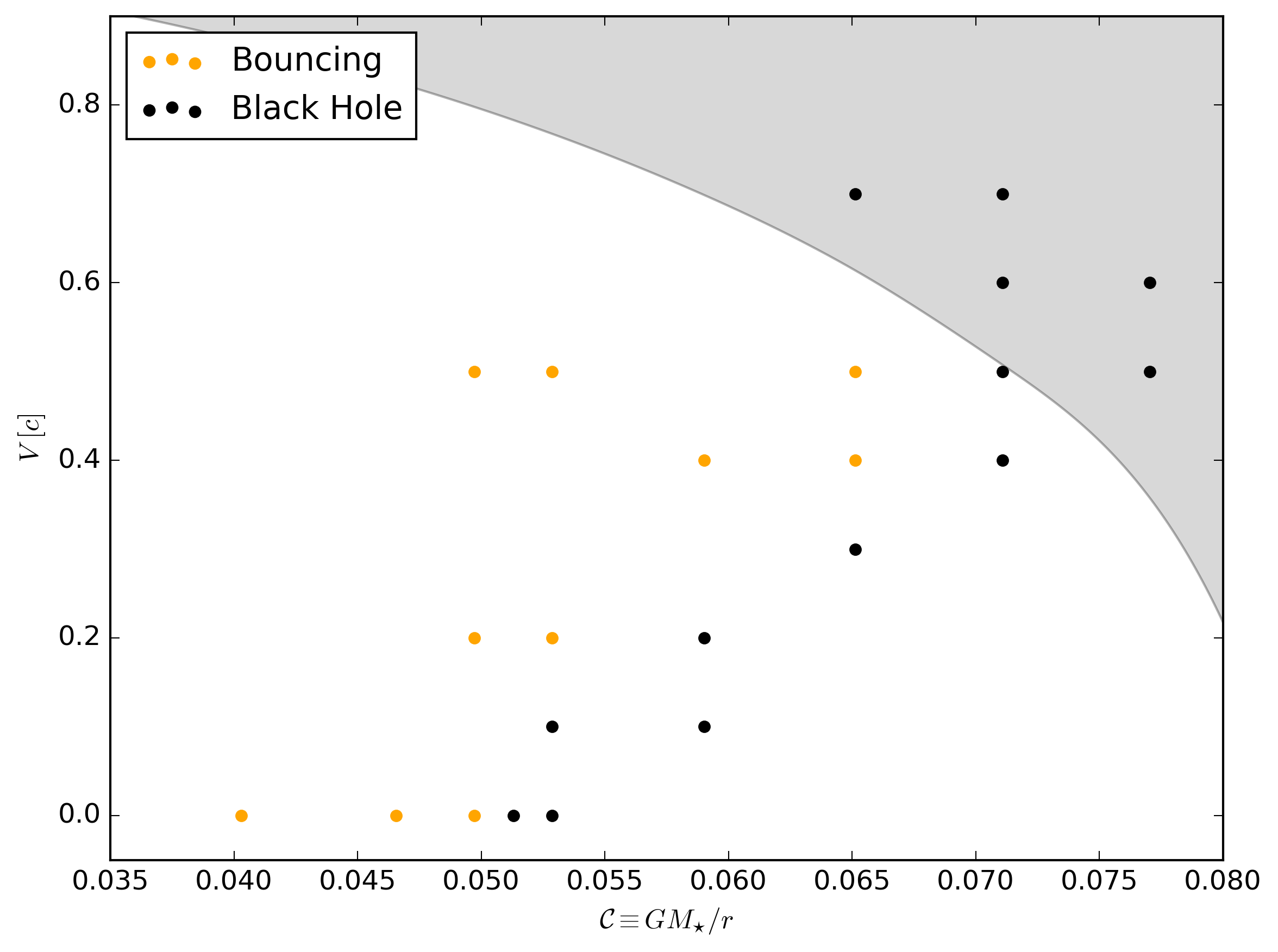 39
Results
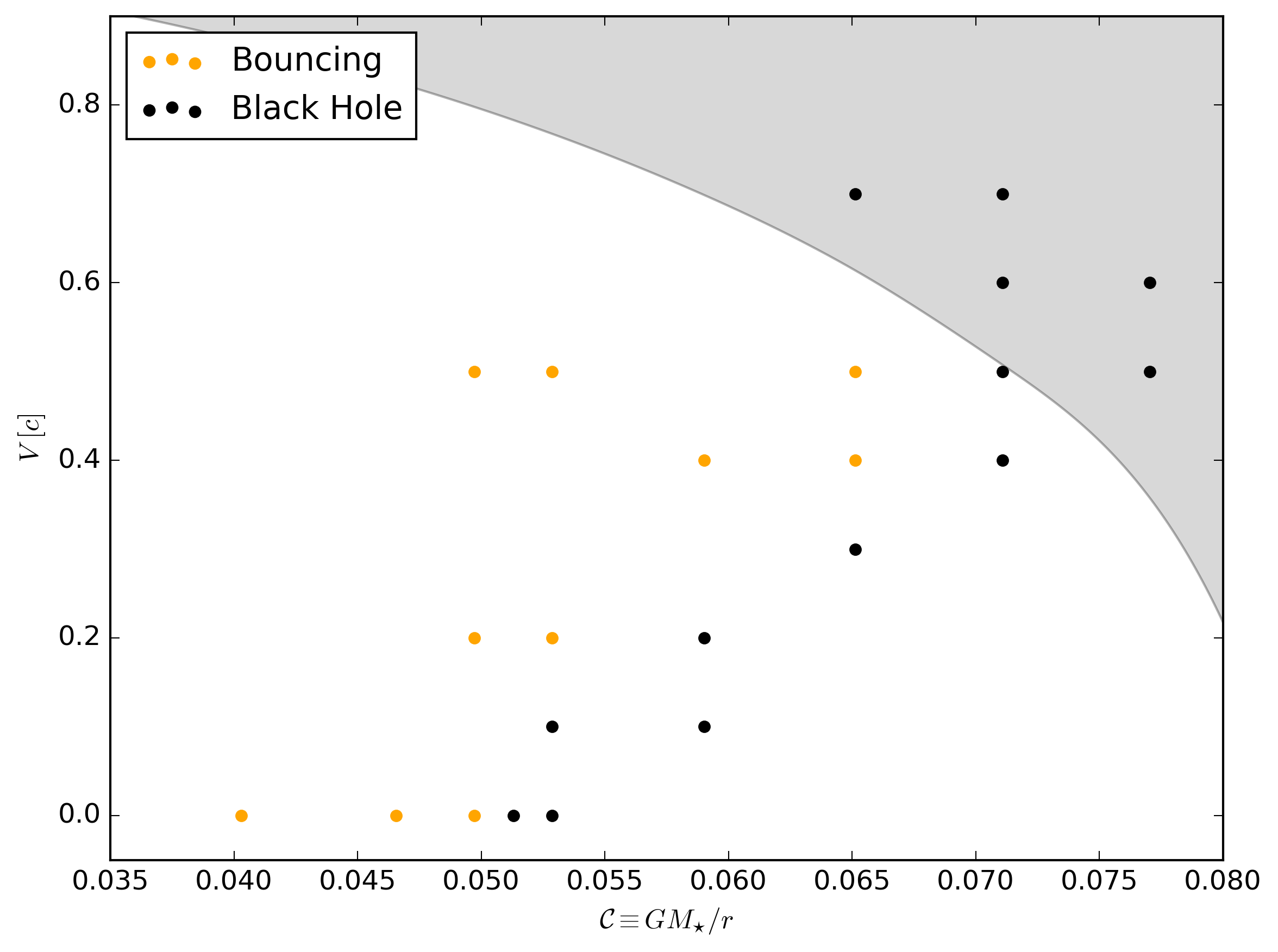 40
Effect on Binaries – Future work
41
Any Questions ?
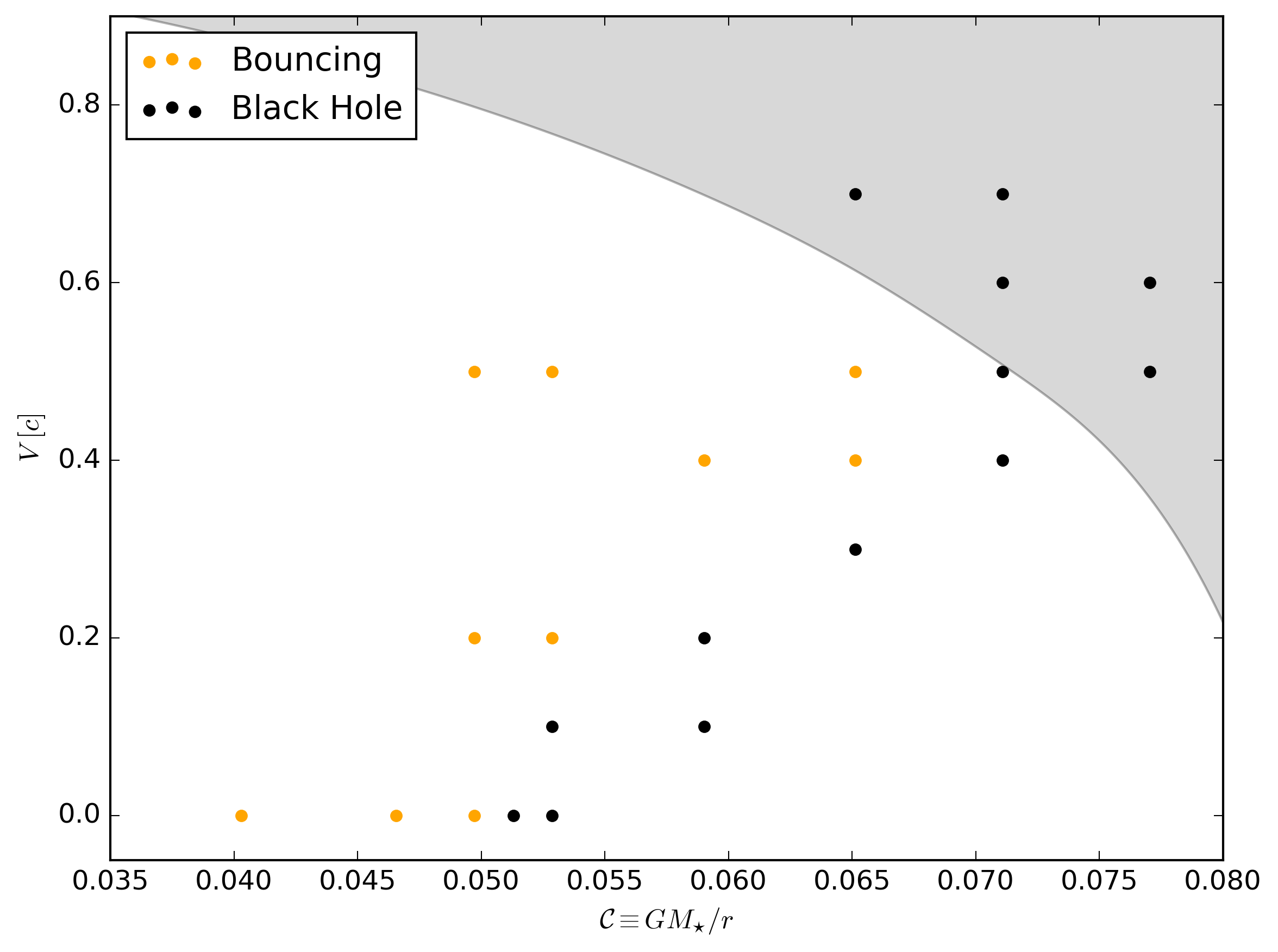 42
Extra
43
Scattering
44
Dispersion
45
Cosmic Strings
46
Black Hole
47